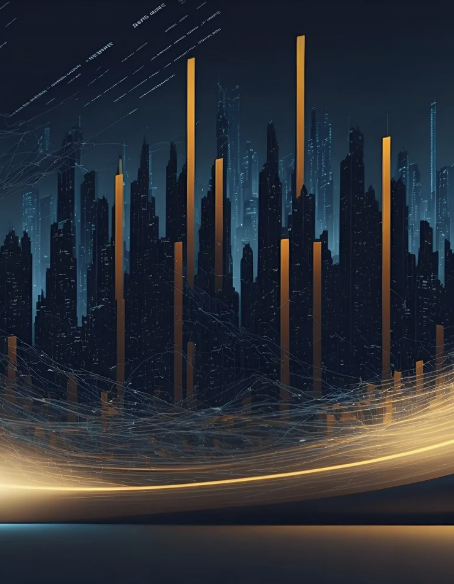 Economia Brasileira
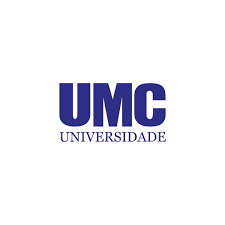 Cenário Econômico do Brasil
Composição Setorial Diversificada
A economia do Brasil é caracterizada por diversos setores como agricultura, manufatura e serviços, refletindo uma interação complexa de variáveis macroeconômicas. Fatores-chave, incluindo taxas de inflação, valorização da moeda e níveis de emprego, historicamente impulsionaram decisões de política econômica.
Influência dos Preços de Commodities
As flutuações nos preços das commodities durante vários ciclos de mercado desempenharam um papel significativo na formação da economia nacional. Entender esses indicadores macroeconômicos e suas inter-relações facilita uma abordagem diferenciada para analisar o contexto econômico do Brasil.
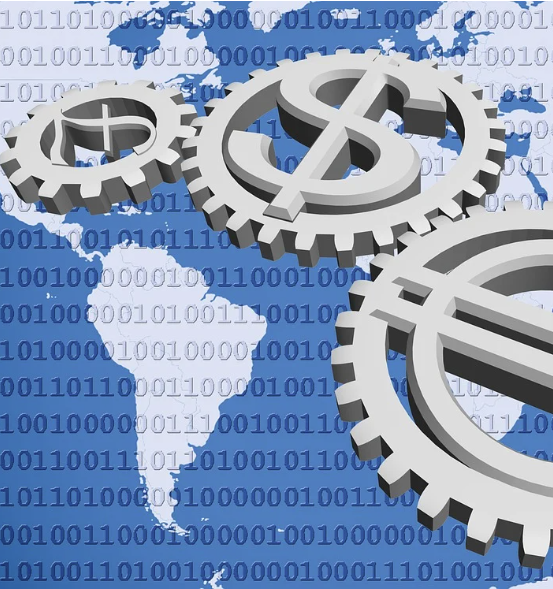 Comportamento Contextual da Economia
Resiliência e Vulnerabilidade
1
O comportamento contextual da economia do Brasil ao longo do tempo apresenta uma narrativa única marcada por resiliência e vulnerabilidade. Várias mudanças políticas e econômicas, como a transição do regime militar para a democracia, influenciaram as estruturas de políticas macroeconômicas e estratégias de desenvolvimento.
Capacidade Adaptativa
2
Esse cenário em evolução destaca a capacidade adaptativa da economia do Brasil, mesmo em meio a cenários de crise, ao mesmo tempo em que expõe vulnerabilidades recorrentes vinculadas a choques externos e desigualdades domésticas.
Compreensão Abrangente
3
Ao abordar essas complexidades, esta análise busca descascar as camadas da história econômica do Brasil, fornecendo uma visão geral abrangente que contextualiza os fenômenos macroeconômicos atuais.
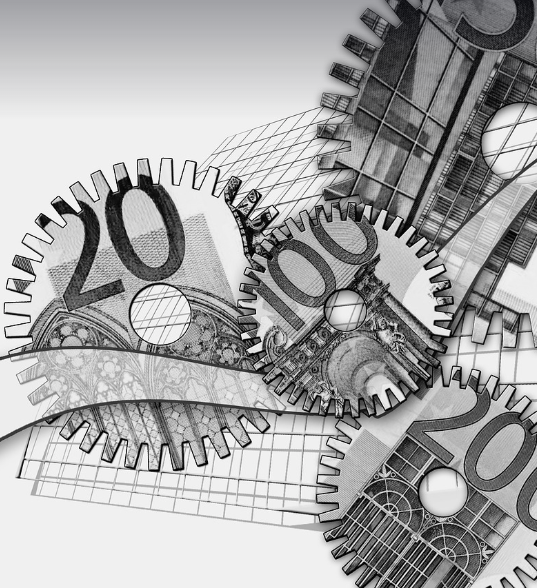 Importância das Variáveis Macroeconômicas
Indicadores Essenciais
Antecipação de Crises
2
1
As variáveis macroeconômicas servem como indicadores essenciais da saúde e trajetória econômica do Brasil. Taxas de inflação, taxa de juros e crescimento do PIB têm desempenhado papéis cruciais na formação de decisões políticas e condições sociais.
Ao entender o comportamento contextual dessas variáveis ao longo do tempo, economistas e formuladores de políticas podem antecipar melhor potenciais crises ou recuperações, levando a decisões informadas que promovam crescimento sustentável.
Insights Valiosos
3
Analisar essas variáveis fornece insights inestimáveis sobre o cenário econômico do Brasil, iluminando padrões subjacentes que influenciam tanto o desenvolvimento doméstico quanto as relações econômicas internacionais.
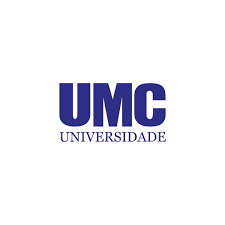 Interação de Variáveis Macroeconômicas
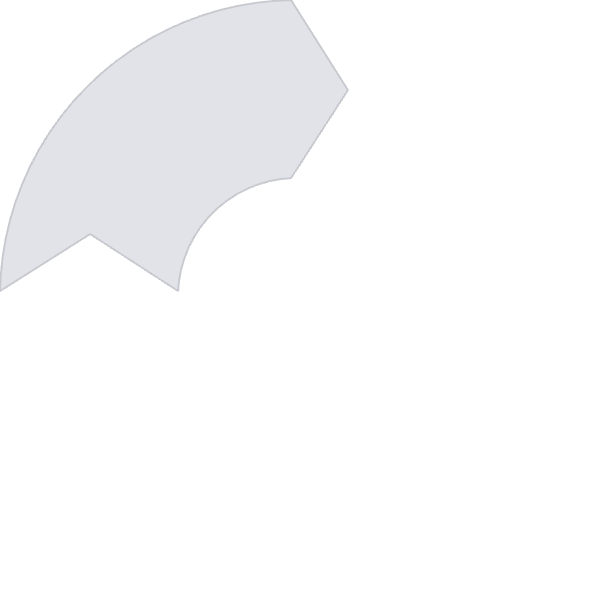 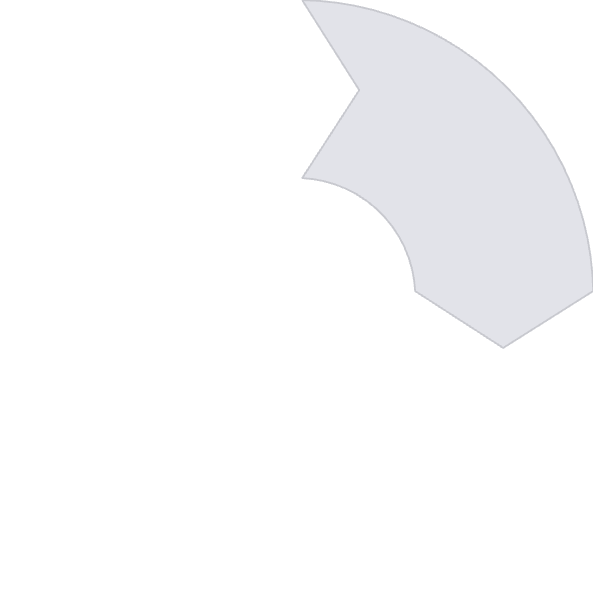 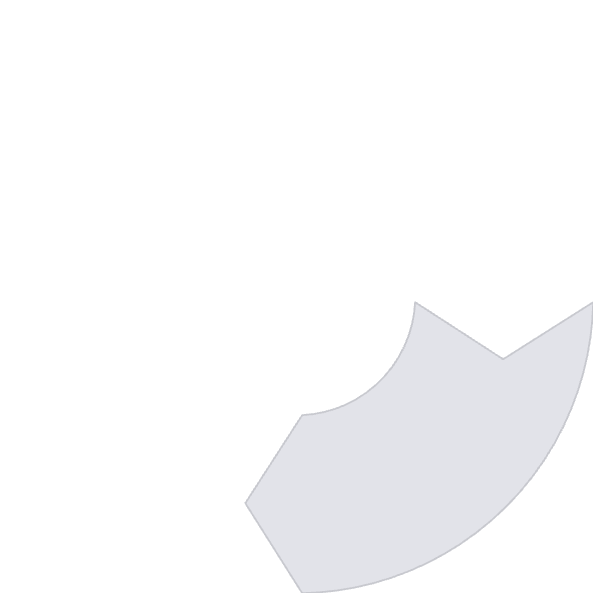 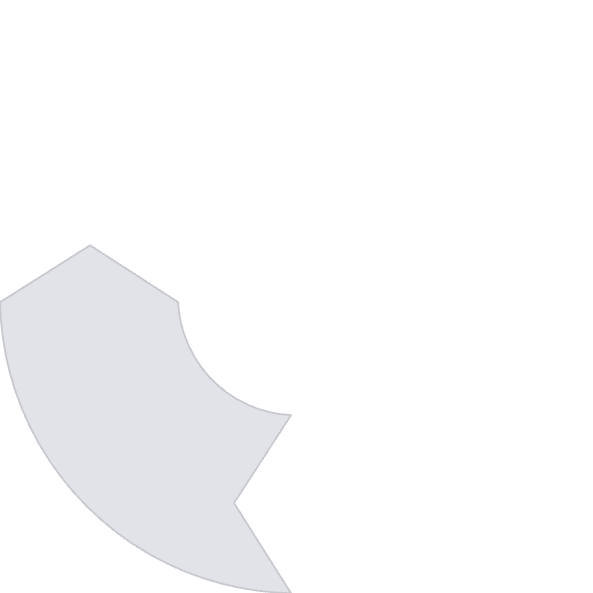 Política Fiscal
Déficts Fiscais
1
Influencia na estabilidade macroeconômica e potencial de crescimento.
Impactam na macroeconomia
2
4
Política Monetária
Taxas de Câmbio
3
Controla inflação e influencia investimentos.
Afetam competitividade das exportações e inflação.
A interação dessas variáveis revela as fraquezas e forças estruturais da economia brasileira. Flutuações na ipolítica monetária, preços de commodities e taxas de câmbio influenciam na estabilidade macroeconômica e o potencial de crescimento.
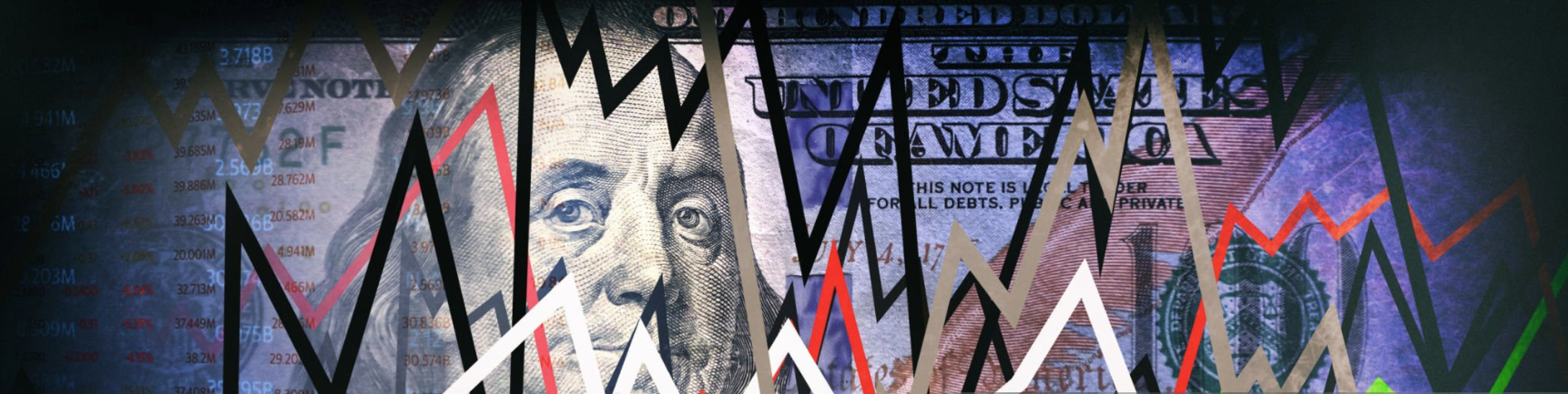 Objetivos da Análise Histórica
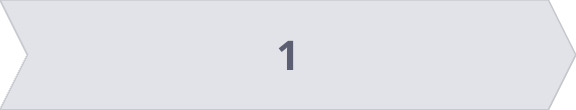 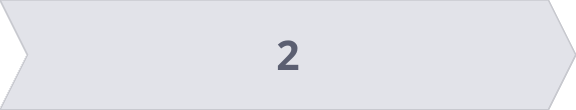 Identificar Padrões
Comparar Precedentes
Desenterrar padrões e tendências fundamentais que influenciaram variáveis macroeconômicas ao longo do tempo.
Facilitar uma comparação com outros precedentes históricos dentro da região, explorando a inter-relação entre o Brasil e seus vizinhos.
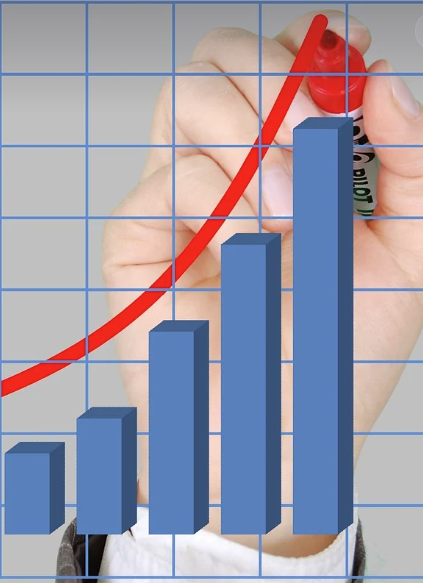 Impulsionadores da Evolução Econômica
Regimes Políticos
Dinâmica do Comércio Internacional
1
2
Diferentes regimes políticos ao longo da história do Brasil influenciaram significativamente as políticas econômicas e o desenvolvimento.
As mudanças nas relações comerciais globais e a posição do Brasil no mercado internacional moldaram sua evolução econômica.
Fatores Socioeconômicos
3
Desigualdades sociais, distribuição de renda e acesso à educação têm sido fatores cruciais na trajetória econômica do país.
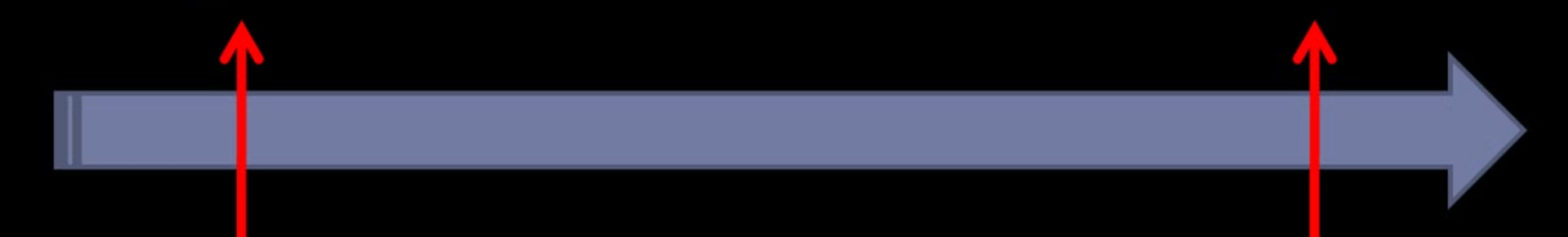 Contexto Histórico da Economia Brasileira
Era Colonial
1
Economia baseada na exportação de açúcar e, mais tarde, café, criando estruturas socioeconômicas dependentes do trabalho escravo.
Industrialização
2
Mudança para a industrialização em meados do século XX, estimulada por iniciativas lideradas pelo Estado visando diversificar as atividades econômicas.
Plano Real
3
Introdução do Plano Real na década de 1990, buscando vencer a hiperinflação desenfreada e estabilizar a economia por meio do estabelecimento de uma nova moeda.
Crises e Recuperação
4
Enfrentamento de testes formidáveis, como a crise financeira global de 2008 e a pandemia da COVID-19, ressaltando a importância de intervenções governamentais eficazes.
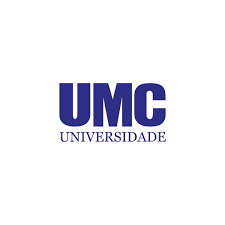 Crescimento do PIB e Ciclos Econômicos
Pico
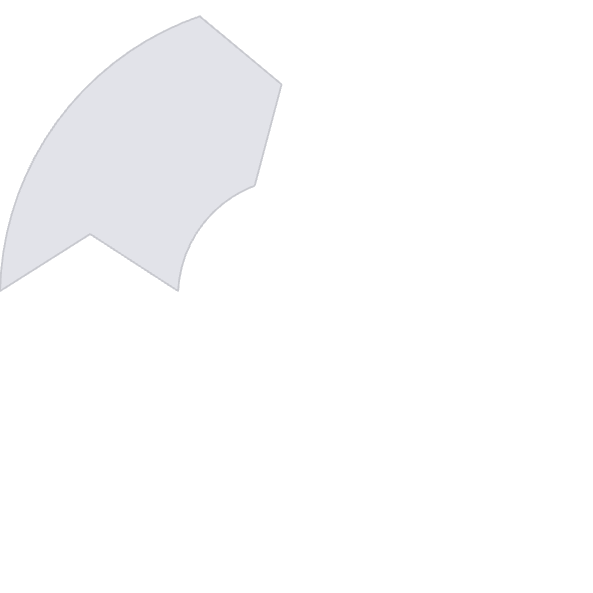 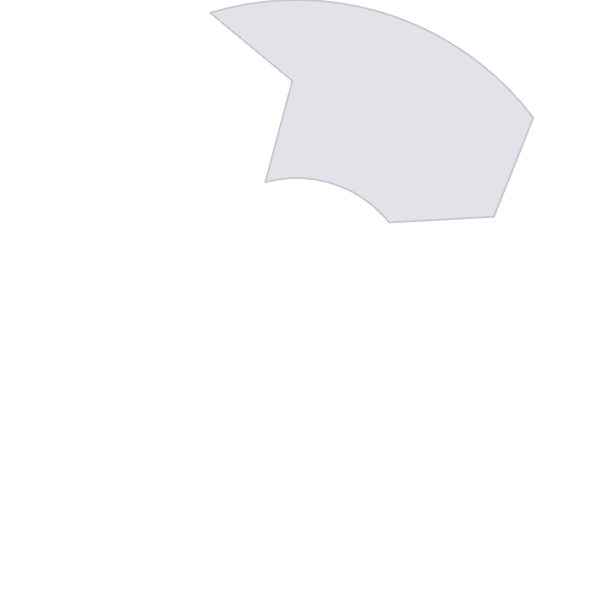 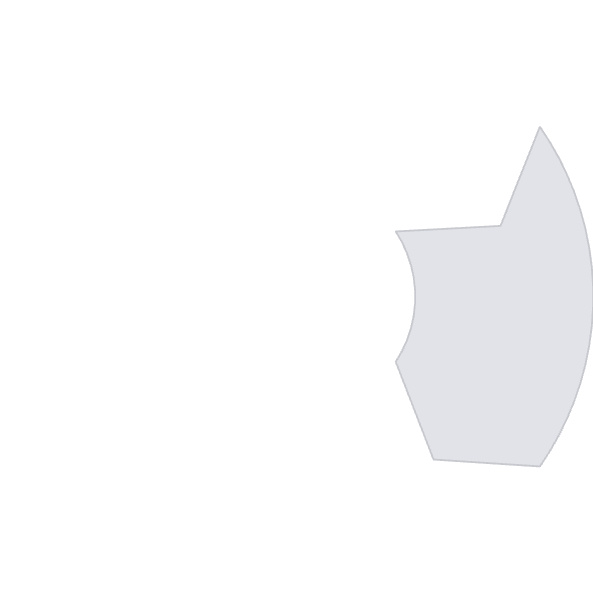 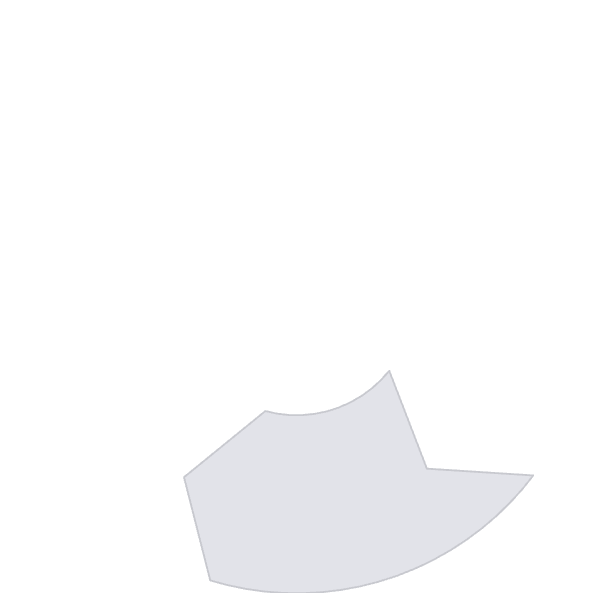 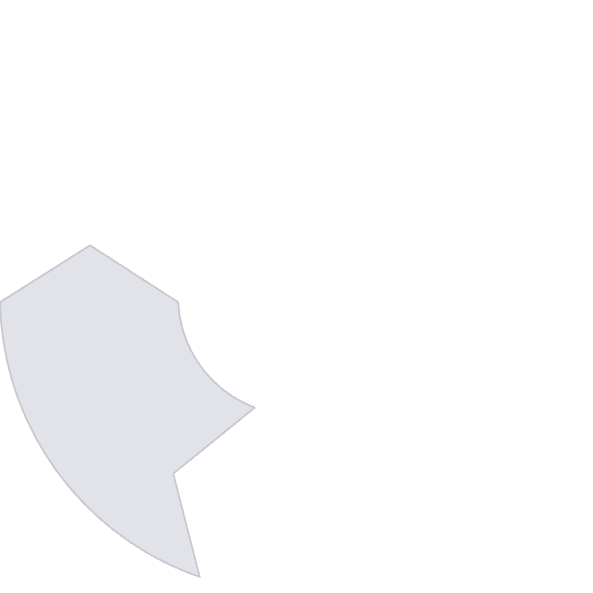 Máximo desempenho econômico.
Expansão
2
1
Aumento da produção e emprego.
Contração
3
Redução da atividade econômica.
5
Recuperação
4
Retomada do crescimento.
Recessão
Período de declínio econômico.
Os ciclos econômicos, caracterizados por flutuações na atividade econômica, influenciam significativamente as taxas de crescimento do PIB. Entender esses ciclos é essencial para os formuladores de políticas que visam promover o crescimento econômico estável, particularmente em economias emergentes como o Brasil.
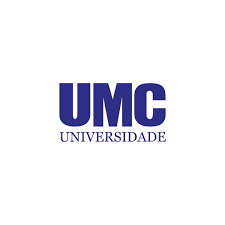 Inflação e Estabilidade de Preços
Importância da Estabilidade
A estabilidade de preços é essencial, pois promove a confiança do consumidor e do investidor, permitindo um crescimento econômico sustentado. A hiperinflação do final do século XX exemplifica os efeitos prejudiciais da instabilidade de preços, levando a medidas drásticas como a introdução do Plano Real em 1994.
Impacto nas Variáveis Macroeconômicas
A inflação alta pode afetar negativamente as taxas de juros, influenciando assim as decisões de investimento e a produtividade econômica geral. A correlação entre inflação e variáveis como a oferta de moeda e choques externos, incluindo a volatilidade dos preços das commodities, é crucial para entender o cenário econômico mais amplo do Brasil.
Desemprego e Dinâmica do
     Mercado de Trabalho
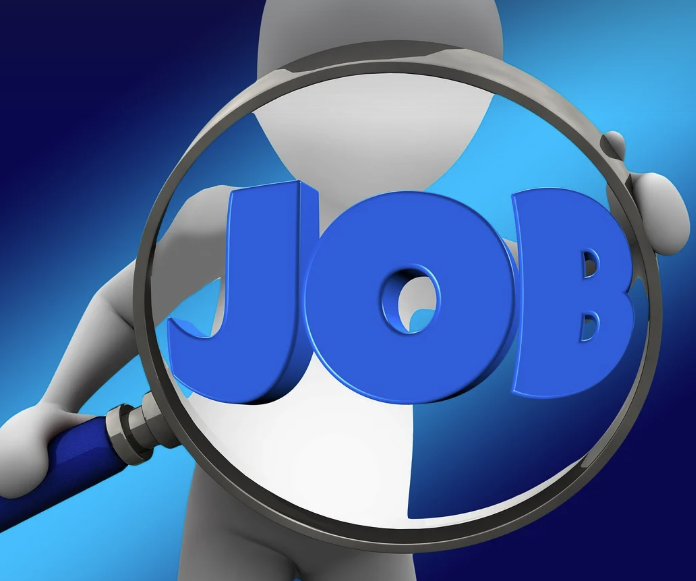 Impacto de Crises
Flutuações Significativas
2
1
Períodos de crise econômica, como a "Década Perdida" dos anos 1980, empurraram muitos para o mercado de trabalho informal, revelando vulnerabilidades dentro dos mercados de trabalho brasileiros.
A dinâmica do desemprego no Brasil tem sido influenciada por variáveis macroeconômicas, apresentando uma interação complexa entre oferta de trabalho, demanda e política econômica.
Desafios Estruturais
3
O país tem lutado com questões de desigualdade e falta de acesso à educação de qualidade, que dificultam a mobilidade ascendente e limitam a participação no mercado de trabalho, particularmente entre grupos marginalizados.
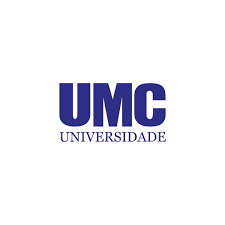 Comércio Externo e Balança de Pagamentos
Diversidade nas Relações Comerciais
O Brasil historicamente se envolveu em diversas relações comerciais, exportando commodities como café, soja e minério de ferro, enquanto importava produtos manufaturados e tecnologia. Essa dinâmica comercial teve implicações substanciais para a balança de pagamentos do país.
Desafios e Adaptações
Os superávits comerciais recorrentes gerados pelas exportações de commodities muitas vezes foram temperados por saídas significativas de capital, particularmente durante períodos de instabilidade econômica. Isso levou à necessidade de uma gestão eficaz da taxa de câmbio e intervenções políticas para estabilizar a economia em meio a choques externos.
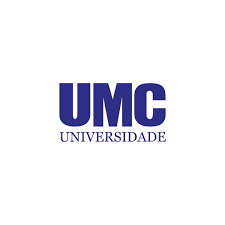 Política Fiscal e Gastos Governamentais
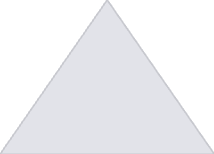 Estabilização Macroeconômica
1
Uso de medidas fiscais para influenciar a atividade econômica.
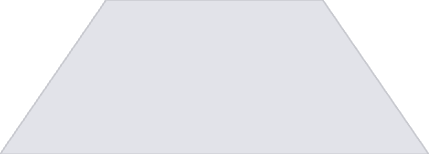 Investimentos Públicos
2
Alocações estratégicas para infraestrutura e bem-estar social.
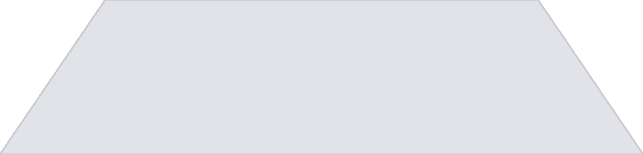 Controle Inflacionário
3
Políticas fiscais visando neutralizar pressões inflacionárias.
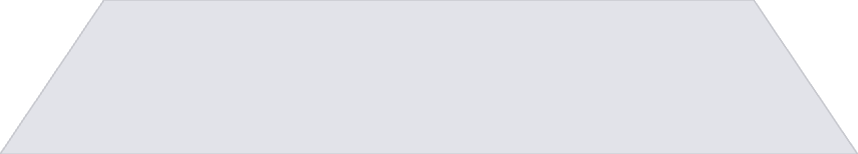 Promoção do Emprego
4
Medidas fiscais para estimular a criação de empregos.
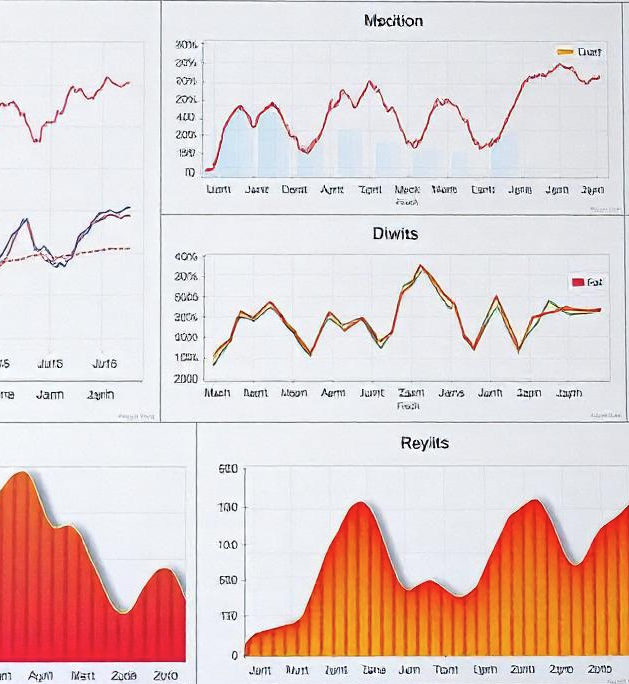 Investimento Estrangeiro Direto (IED)
Papel Fundamental
Benefícios e Desafios
1
2
O IED desempenhou um papel fundamental na formação da trajetória econômica do Brasil, principalmente desde meados da década de 1990, quando os fluxos de IED aumentaram consideravelmente.
Embora o IED seja crucial para aumentar a produtividade e promover avanços tecnológicos, seus benefícios dependem do estabelecimento de estruturas legais robustas e políticas macroeconômicas consistentes.
Competição Global
3
O Brasil enfrenta a concorrência de outras regiões, principalmente da China, que intensificou sua presença de investimentos na América Latina.
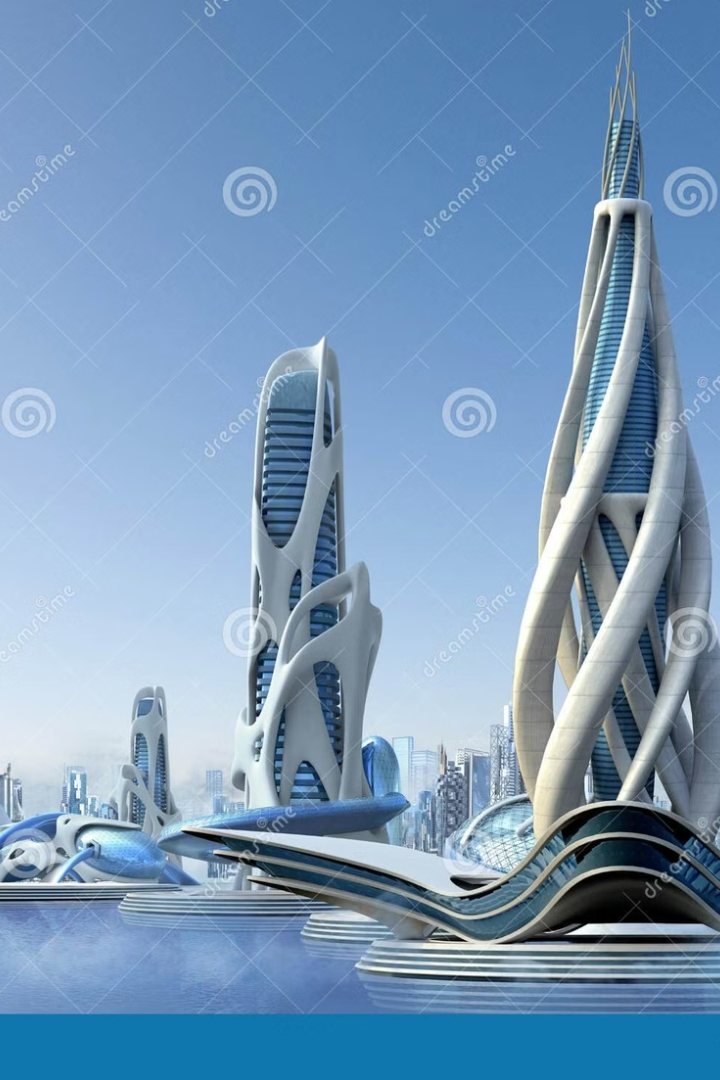 O Futuro Econômico do Brasil
Desafios Persistentes
Oportunidades de Crescimento
O Brasil continua a enfrentar desafios como desigualdade, dependência de commodities e necessidade de reformas estruturais.
Potencial para inovação, diversificação econômica e liderança em desenvolvimento sustentável.
Importância da Política Econômica
Necessidade de políticas equilibradas que promovam crescimento inclusivo e estabilidade macroeconômica.
A análise histórica do desenvolvimento econômico do Brasil revela lições valiosas para o futuro. A capacidade do país de navegar pelos desafios globais, aproveitar suas vantagens competitivas e implementar reformas eficazes determinará sua trajetória econômica nas próximas décadas.
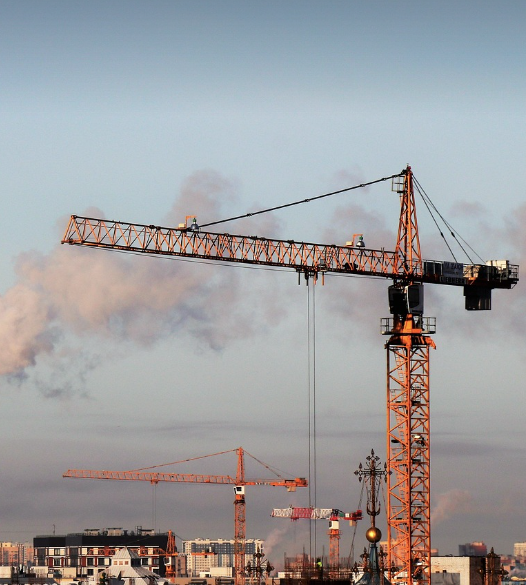 Evolução Econômica do Brasil: 
      De Sarney a Bolsonaro
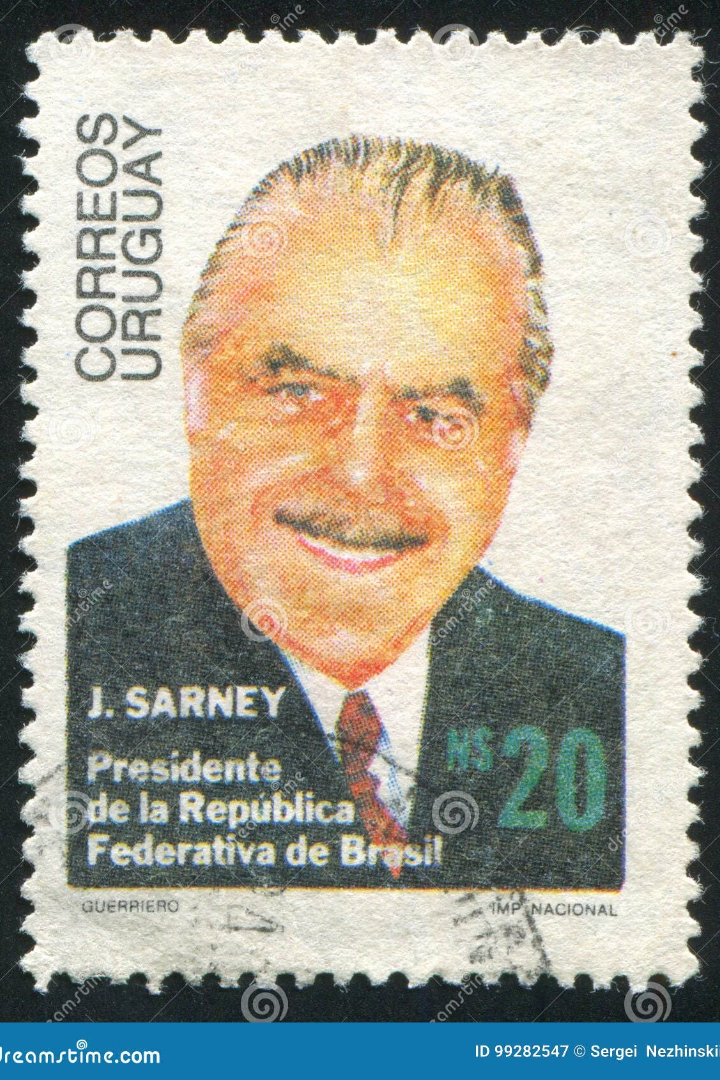 Contexto Histórico: A Era Sarney
1985
1
José Sarney assume a presidência em meio a uma grave crise econômica, com inflação galopante e instabilidade financeira.
1986
2
Implementação do Plano Cruzado, visando estabilizar a economia através do congelamento de preços e introdução de uma nova moeda.
1990
3
Fim do mandato de Sarney, marcado por hiperinflação e crescentes déficits fiscais, estabelecendo desafios para as administrações seguintes.
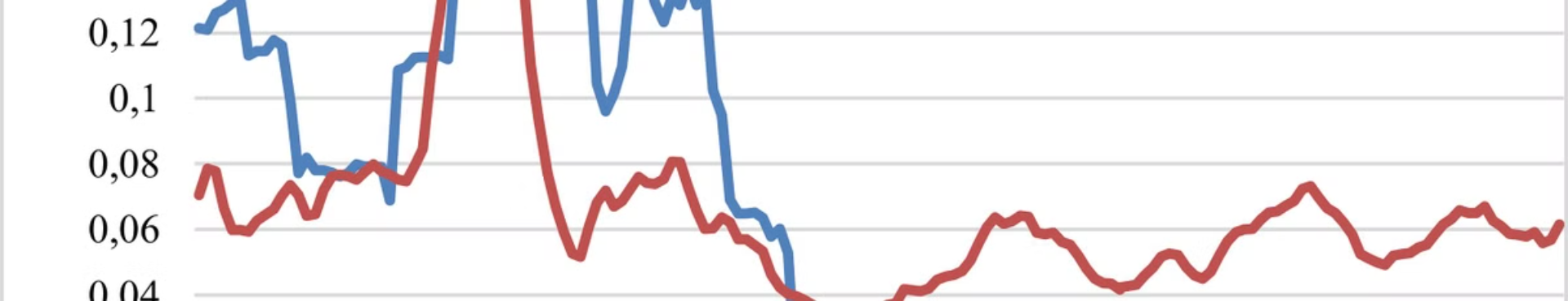 Indicadores Macroeconômicos na Era Sarney
PIB
Inflação
Crescimento mínimo devido à instabilidade econômica, com períodos de estagnação.
Atingiu níveis alarmantes, chegando a mais de 1.000% ao ano no final do mandato.
Taxas de Juros
Déficit Fiscal
Mantidas em níveis elevados na tentativa de conter a inflação, impactando negativamente o investimento.
Aumento significativo devido a gastos públicos expansivos e ineficiência na arrecadação de impostos.
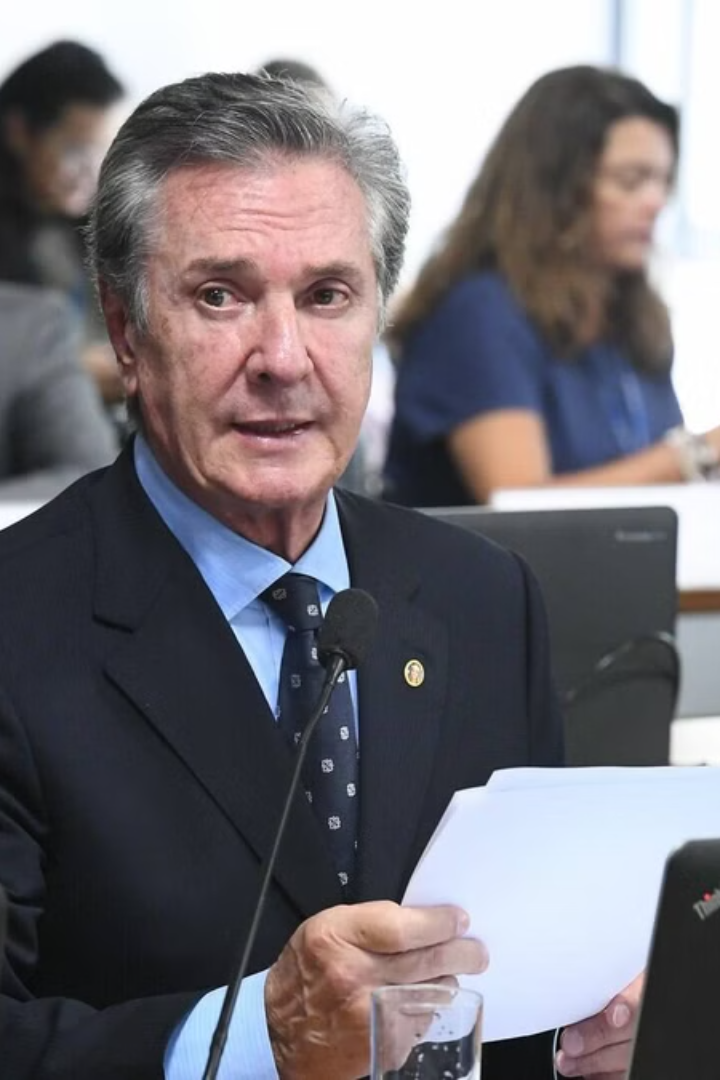 A Era Collor: Reformas Radicais
1990
1
Fernando Collor assume a presidência com promessas de combate à inflação e modernização da economia.
1991
2
Implementação do controverso Plano Collor, incluindo o confisco de poupanças e congelamento de preços.
1992
3
Impeachment de Collor em meio a escândalos de corrupção e fracasso das políticas econômicas.
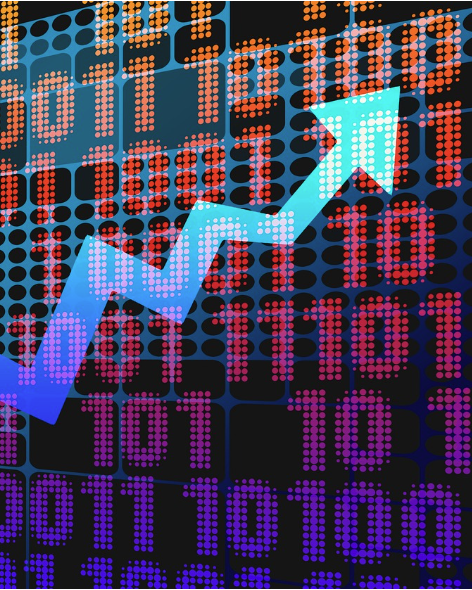 Indicadores Macroeconômicos na Era Collor
PIB
Contração inicial seguida de leve recuperação.
Inflação
Redução temporária após o Plano Collor, mas com rápido ressurgimento.
Taxas de Juros
Mantidas em níveis elevados para tentar conter a inflação e atrair capital estrangeiro.
Déficit Fiscal
Tentativas de redução através de privatizações e cortes de gastos, mas com resultados limitados.
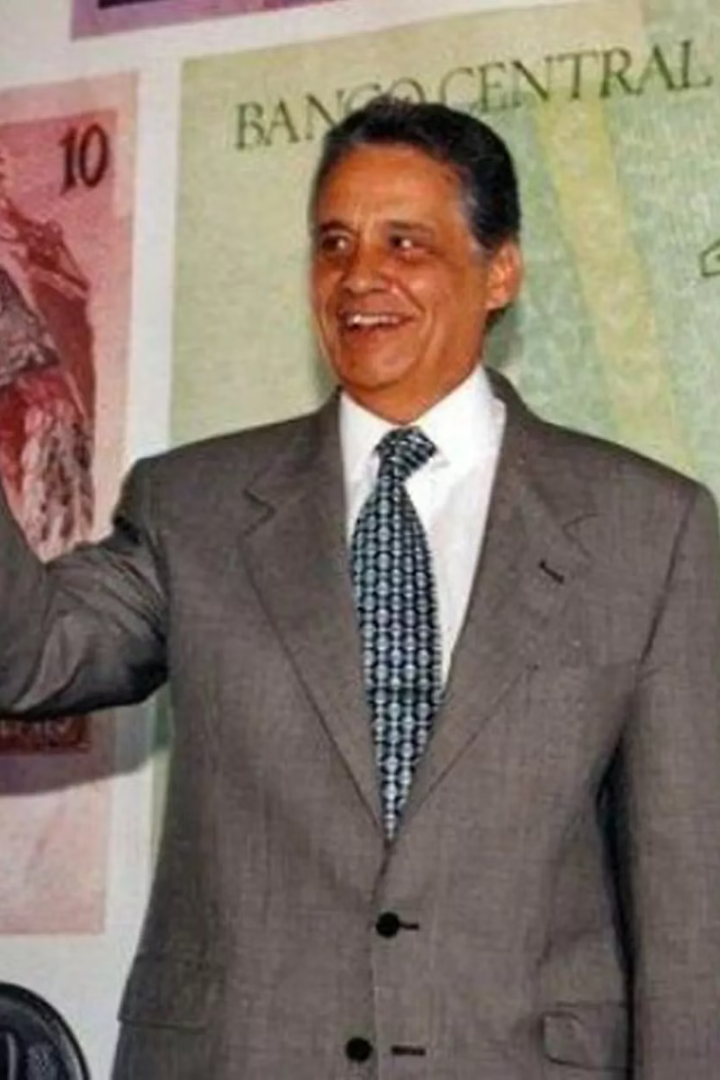 A Era FHC: O Plano Real
1994
1
Implementação do Plano Real por Fernando Henrique Cardoso, então Ministro da Fazenda.
1995
2
FHC assume a presidência, dando continuidade às reformas econômicas.
2002
3
Fim do segundo mandato de FHC, marcando um período de estabilidade econômica e controle da inflação.
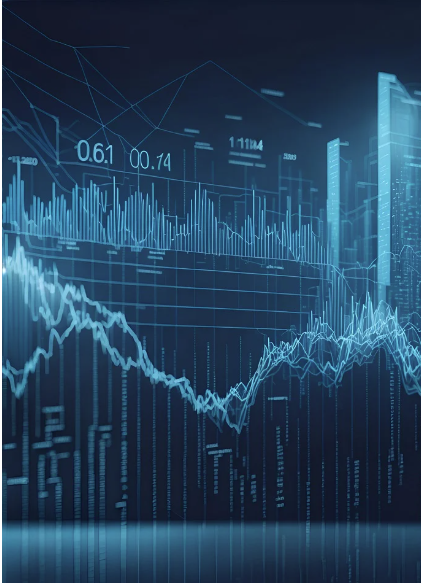 Indicadores Macroeconômicos na Era FHC
PIB
Crescimento moderado e mais estável, impulsionado pela estabilidade monetária.
Inflação
Redução drástica e controle efetivo, atingindo níveis de um dígito.
Taxas de Juros
Inicialmente altas para atrair capital, com redução gradual ao longo do período.
Déficit Fiscal
Esforços para controle, mas com aumento da dívida pública devido à política cambial.
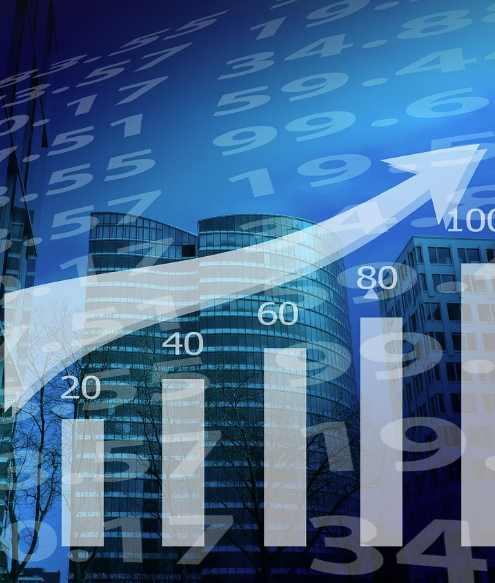 A Era Lula: Crescimento e Inclusão Social
2003
1
Luiz Inácio Lula da Silva assume a presidência, mantendo a estabilidade econômica e expandindo programas sociais.
2008
2
Brasil enfrenta a crise financeira global com relativa resiliência.
2010
3
Fim do segundo mandato de Lula, marcado por crescimento econômico e redução da pobreza.
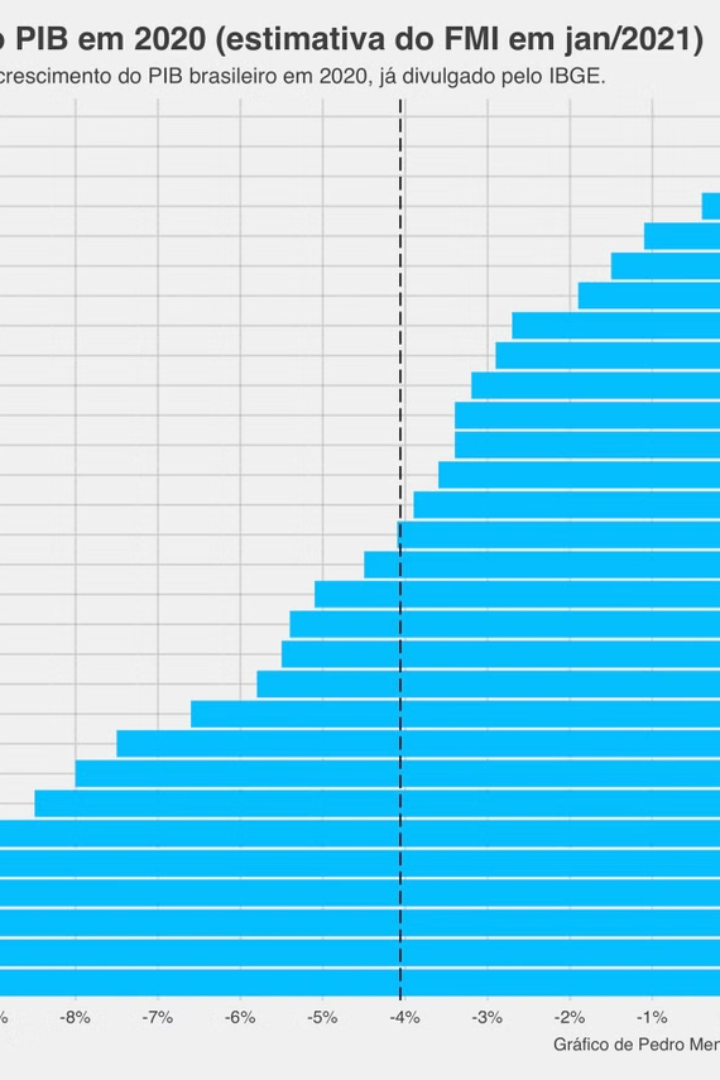 Indicadores Macroeconômicos na Era Lula
PIB
Crescimento robusto, impulsionado pelo boom das commodities e expansão do mercado interno.
Inflação
Mantida sob controle dentro das metas estabelecidas pelo Banco Central.
Taxas de Juros
Tendência de queda, favorecendo o investimento e o consumo.
Déficit Fiscal
Geração de superávits primários, mas com aumento dos gastos públicos.
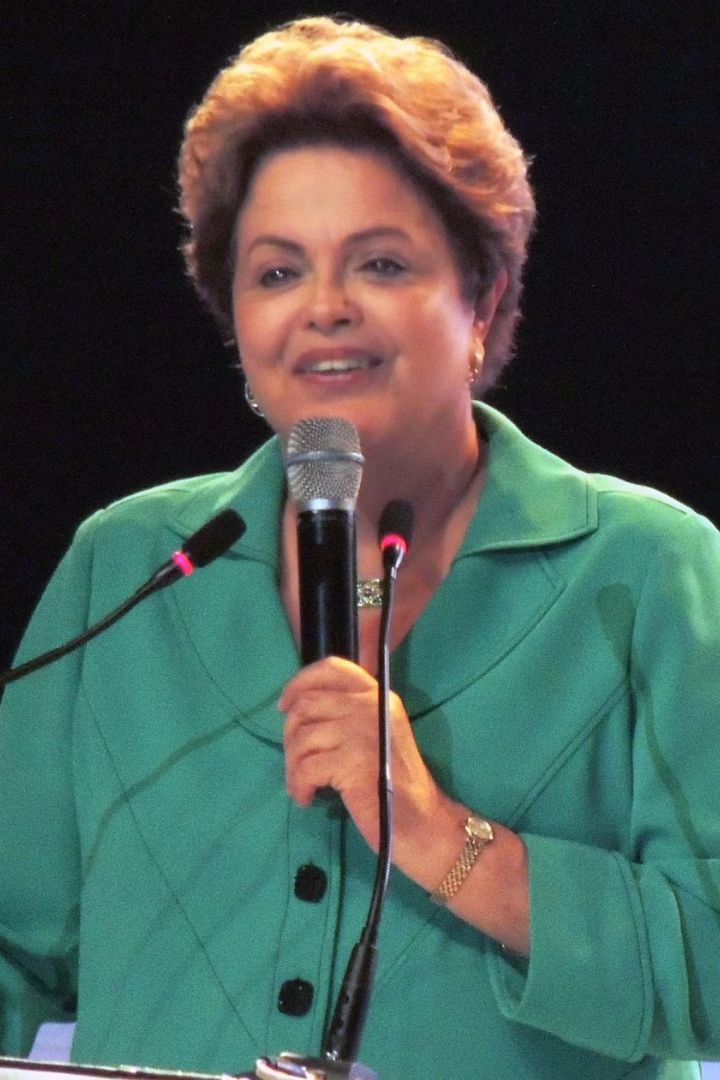 A Era Dilma: Desafios e Crise
2011
1
Dilma Rousseff assume a presidência, dando continuidade às políticas do governo Lula.
2014
2
Início da crise econômica, com queda nos preços das commodities e desequilíbrios fiscais.
2016
3
Impeachment de Dilma em meio à grave recessão econômica e crise política.
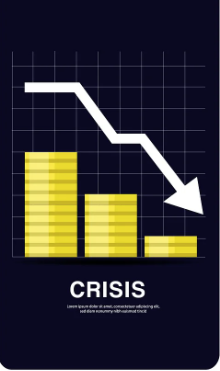 Indicadores Macroeconômicos na Era Dilma
PIB
Desaceleração inicial seguida de recessão profunda em 2015-2016.
Inflação
Aumento gradual, ultrapassando o teto da meta em 2015.
Taxas de Juros
Redução inicial seguida de aumento para conter a inflação.
Déficit Fiscal
Deterioração rápida, com déficits primários a partir de 2014.
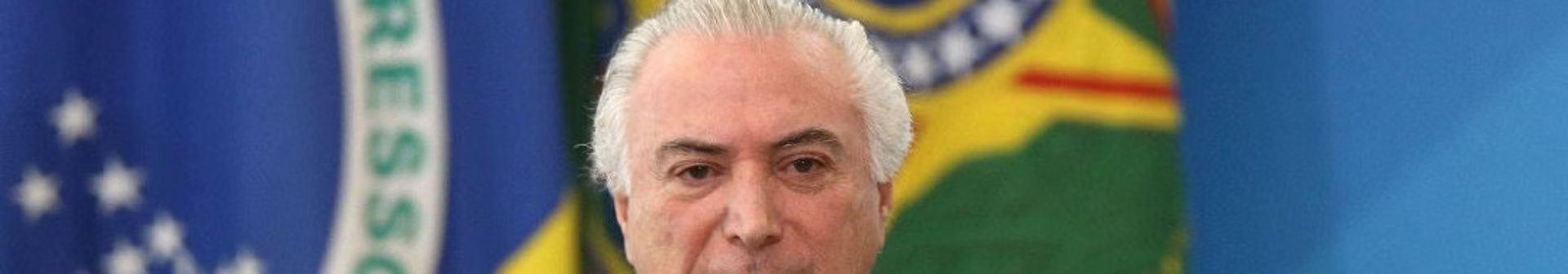 A Era Temer: Tentativa de Estabilização
2016
1
Michel Temer assume a presidência após o impeachment de Dilma, prometendo reformas econômicas.
2017
2
Implementação de medidas de austeridade e aprovação da reforma trabalhista.
2018
3
Fim do governo Temer, marcado por lenta recuperação econômica e baixa popularidade.
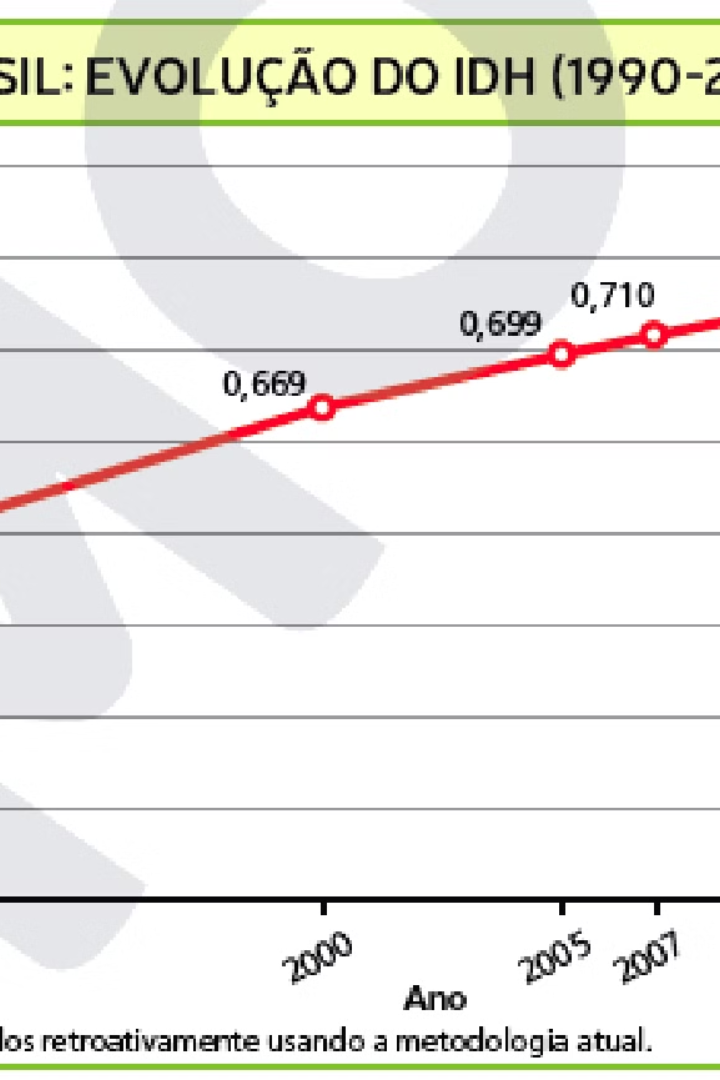 Indicadores Macroeconômicos na Era Temer
PIB
Retomada modesta do crescimento após dois anos de recessão.
Inflação
Redução significativa, ficando abaixo da meta em 2017.
Taxas de Juros
Ciclo de redução da taxa Selic, atingindo mínimas históricas.
Déficit Fiscal
Persistência de déficits primários, mas com tentativas de controle dos gastos.
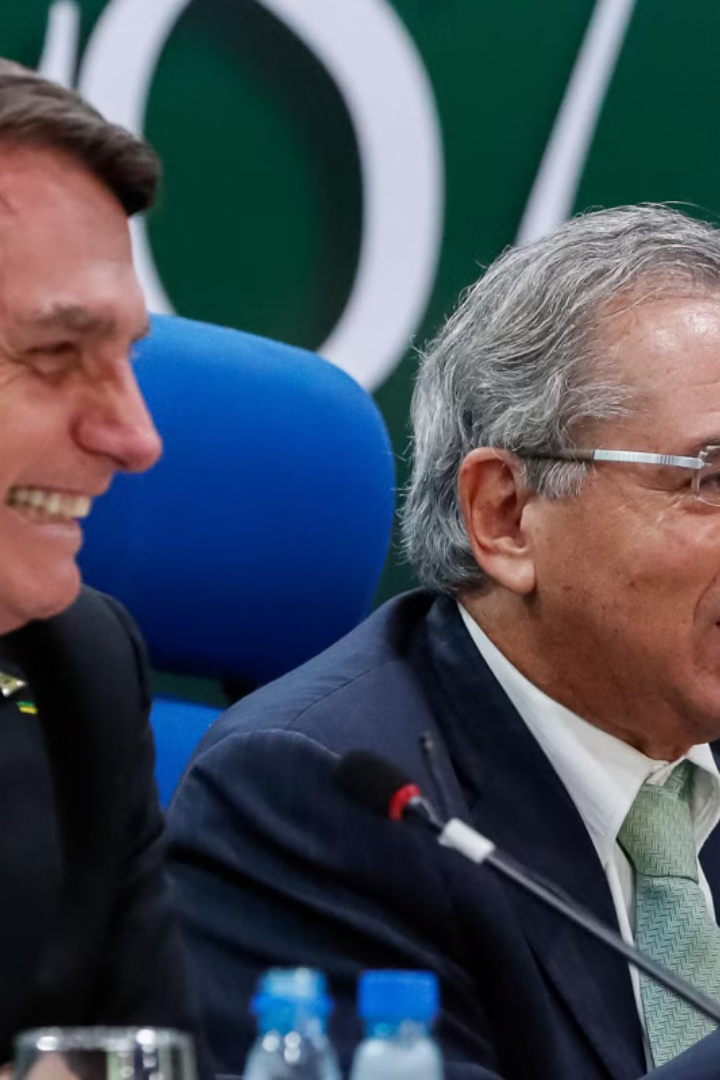 A Era Bolsonaro: Liberalismo Econômico e Pandemia
2019
1
Jair Bolsonaro assume a presidência com agenda de reformas liberais e privatizações.
2020
2
Pandemia de COVID-19 impacta severamente a economia, exigindo medidas emergenciais.
2022
3
Fim do mandato de Bolsonaro, marcado por desafios econômicos e polarização política.
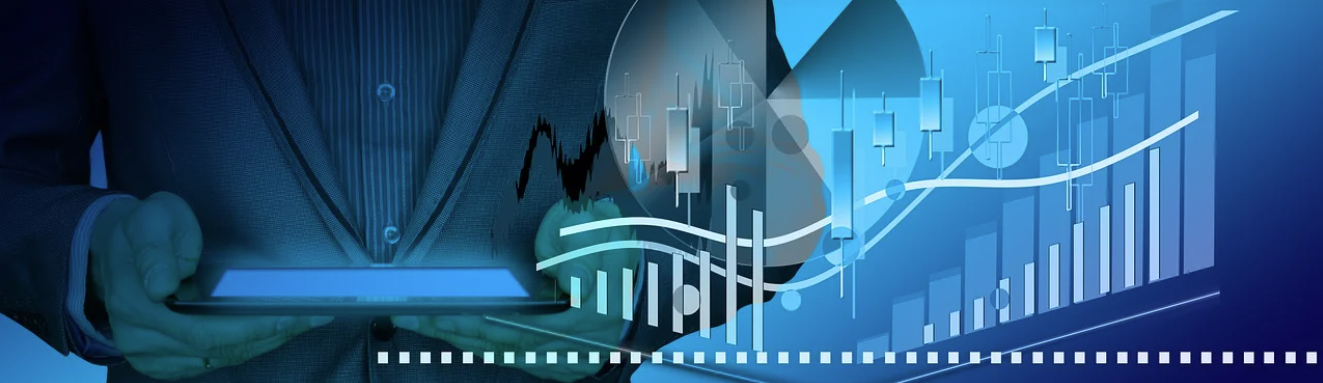 Indicadores Macroeconômicos na Era Bolsonaro
PIB
Inflação
Crescimento modesto em 2019, forte contração em 2020 devido à pandemia, seguida de recuperação em 2021.
Inicialmente sob controle, mas com alta significativa a partir de 2021.
Taxas de Juros
Déficit Fiscal
Redução a mínimas históricas durante a pandemia, seguida de ciclo de alta para conter a inflação.
Aumento expressivo em 2020 devido aos gastos com a pandemia, seguido de tentativas de consolidação fiscal.
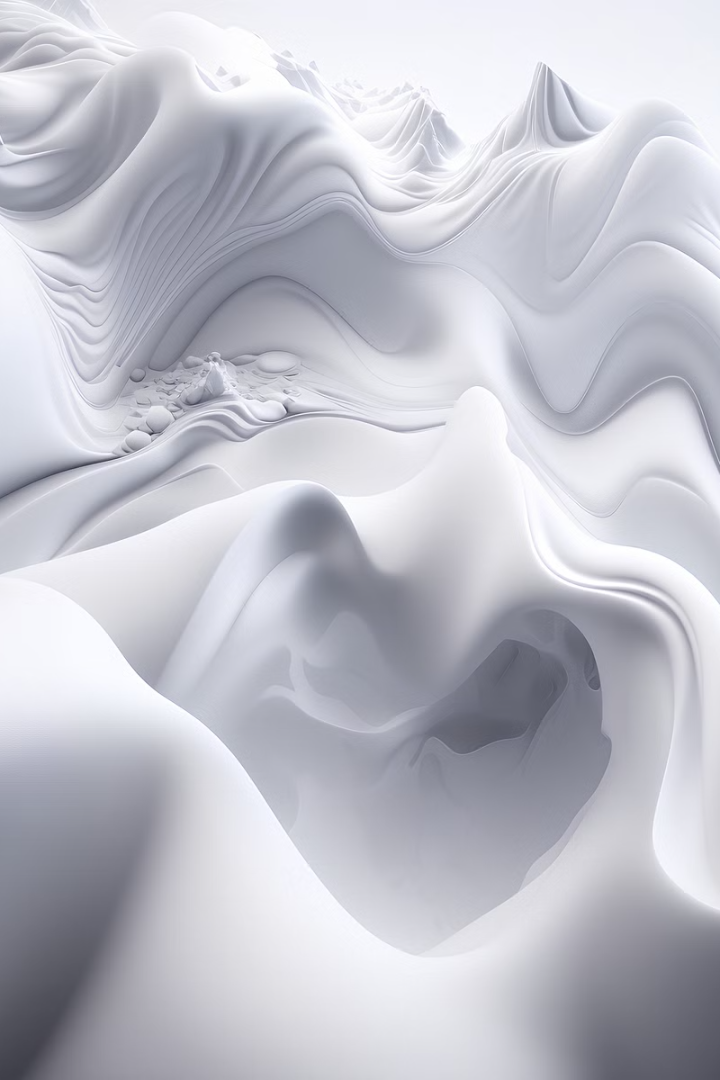 Evolução do PIB (1985-2022)
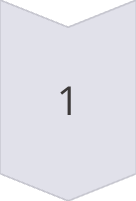 1985-1994
Crescimento instável e períodos de recessão devido à hiperinflação e instabilidade política.
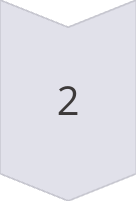 1995-2010
Estabilização e crescimento mais consistente, impulsionado pelo Plano Real e boom das commodities.
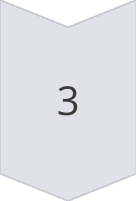 2011-2016
Desaceleração e recessão profunda, refletindo a crise econômica e política.
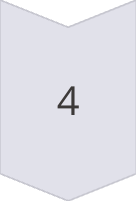 2017-2022
Recuperação lenta e instável, impactada pela pandemia de COVID-19.
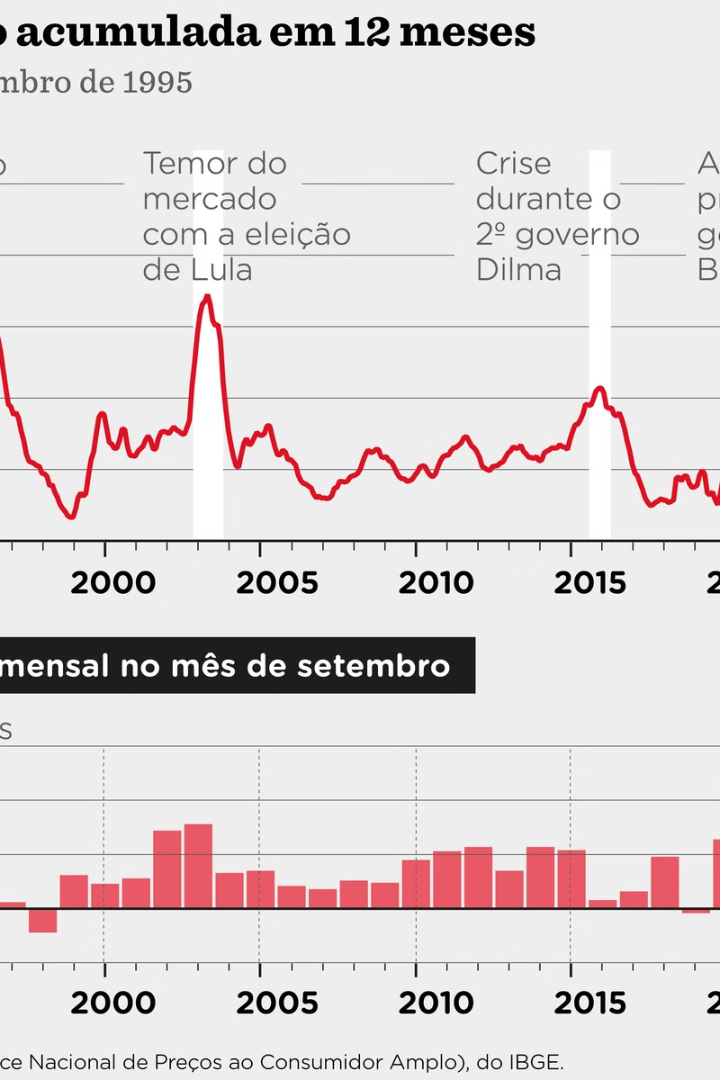 Evolução da Inflação (1985-2022)
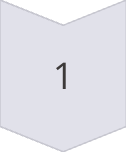 1985-1994
Período de hiperinflação, com taxas anuais chegando a mais de 1000%.
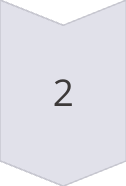 1995-2010
Controle efetivo da inflação após o Plano Real, com taxas geralmente abaixo de 10% ao ano.
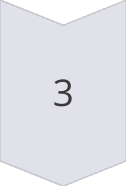 2011-2016
Pressões inflacionárias crescentes, ultrapassando o teto da meta em alguns anos.
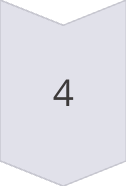 2017-2022
Inflação inicialmente controlada, mas com alta significativa no final do período.
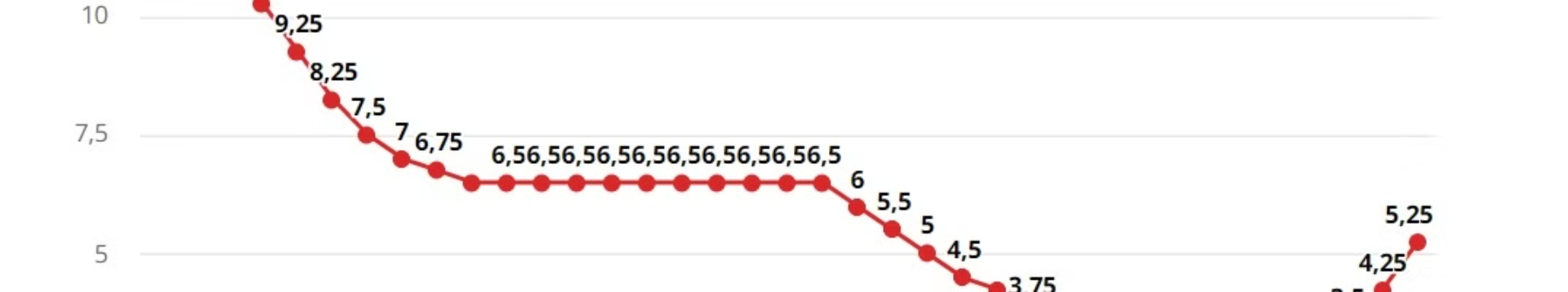 Evolução das Taxas de Juros (1985-2022)
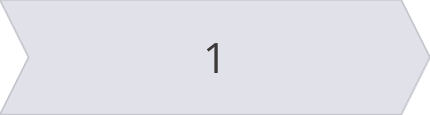 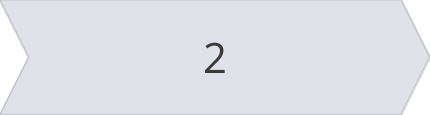 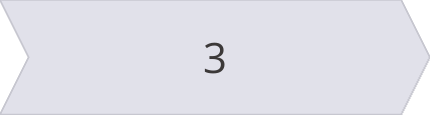 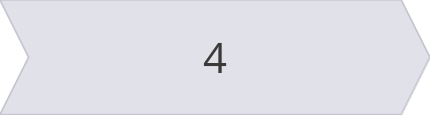 1985-1994
1995-2010
2011-2016
2017-2022
Taxas extremamente elevadas para combater a hiperinflação.
Redução gradual, mas ainda mantendo níveis altos em comparação internacional.
Tentativas de redução seguidas de aumento para conter pressões inflacionárias.
Ciclo de queda atingindo mínimas históricas, seguido de nova alta no final do período.
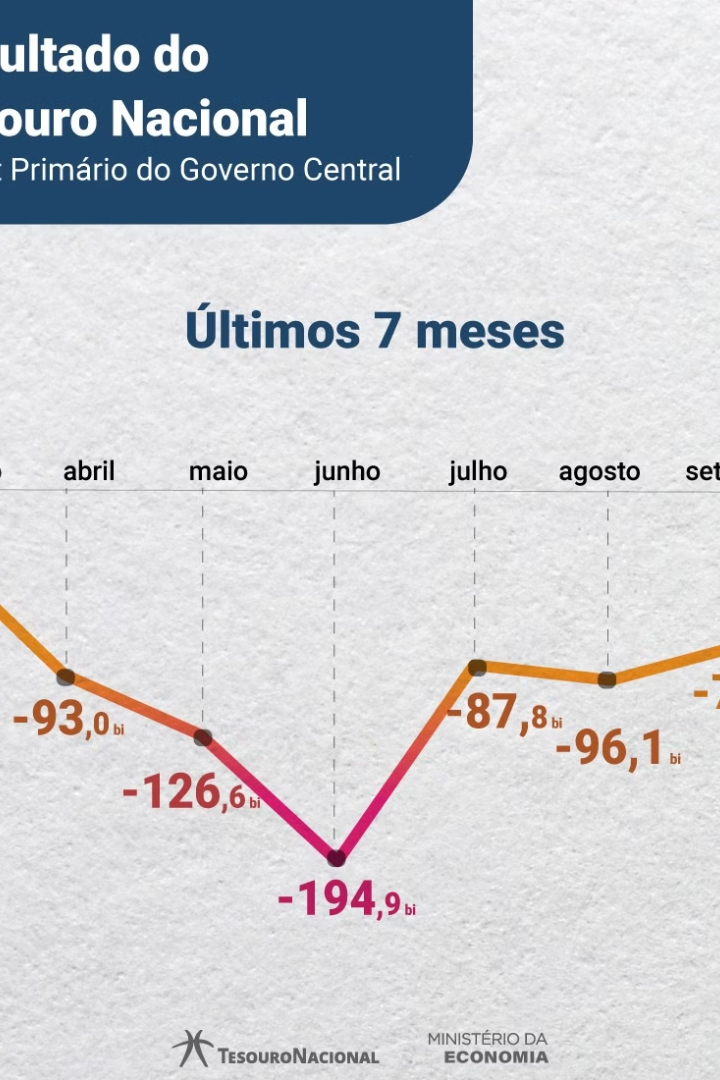 Déficit Fiscal (1985-2022)
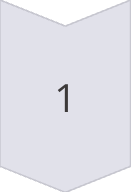 1985-1994
Déficits elevados e crescentes, refletindo a instabilidade econômica do período.
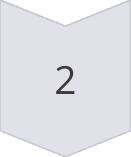 1995-2010
Geração de superávits primários, mas com aumento da dívida pública.
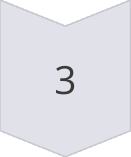 2011-2016
Deterioração fiscal, com retorno aos déficits primários.
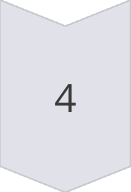 2017-2022
Tentativas de consolidação fiscal interrompidas pela pandemia, levando a déficits recordes.
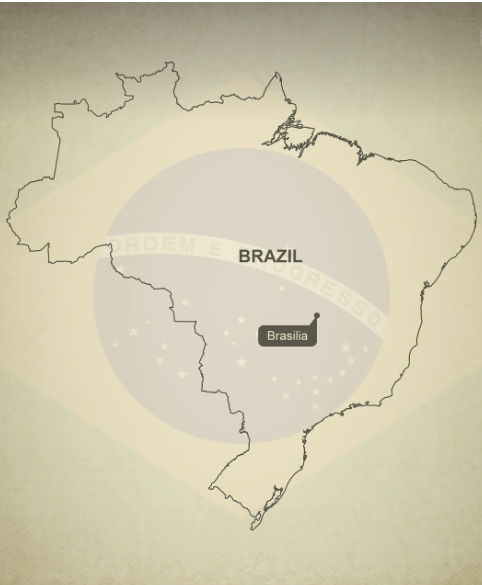 Considerações Finais
Estabilidade Macroeconômica
A trajetória econômica do Brasil mostra a importância da estabilidade macroeconômica para o crescimento sustentável.
Reformas Estruturais
A necessidade de reformas estruturais persiste como um desafio para melhorar a competitividade e produtividade do país.
Vulnerabilidades Externas
A economia brasileira ainda é sensível a choques externos, como crises globais e flutuações nos preços das commodities.
Desafios Futuros
O equilíbrio entre crescimento econômico, estabilidade fiscal e redução das desigualdades permanece como um desafio central para as próximas administrações.
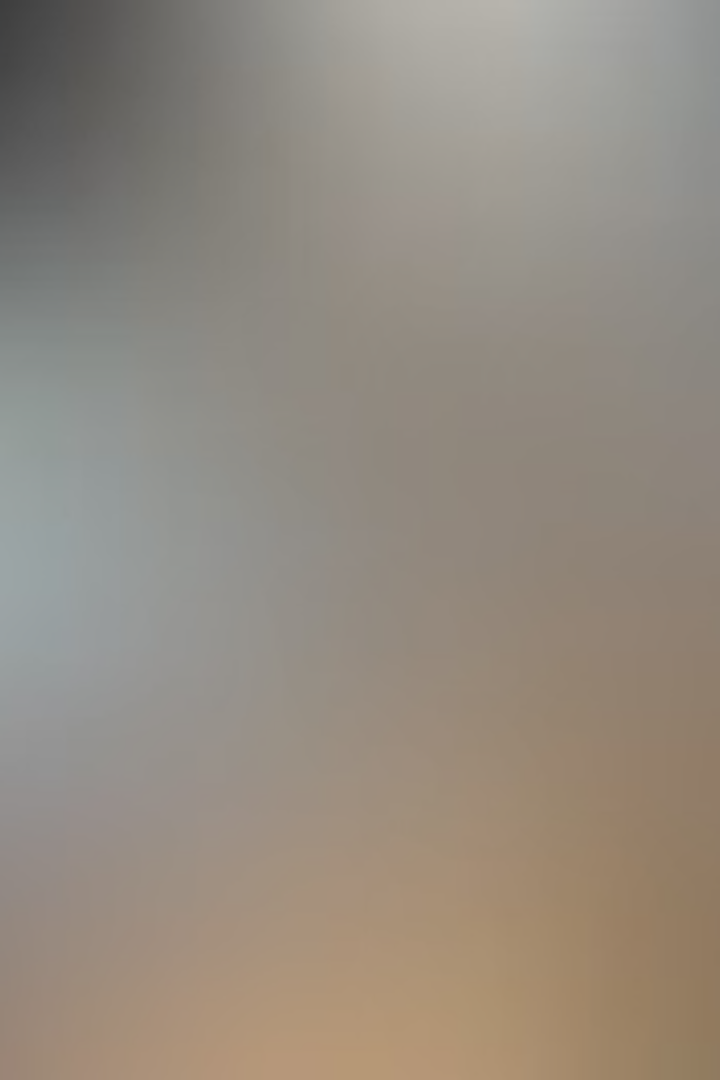 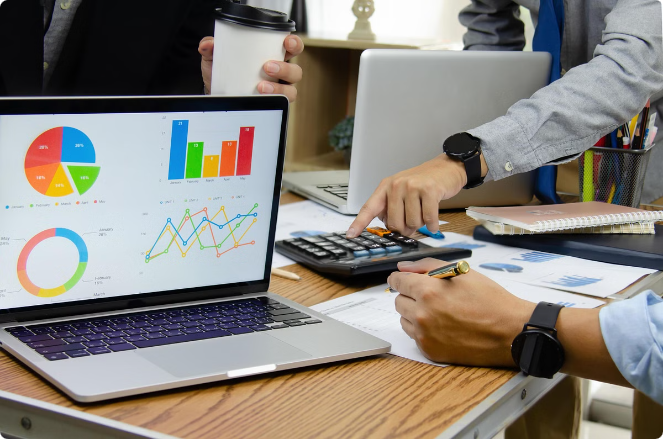 Cenários Econômicos
Professor: Jorge Fernandes
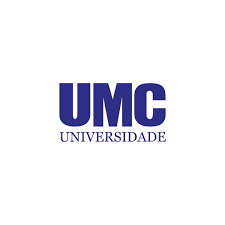 Investimento
Investimento é o gasto em acréscimo ao capital ( máquinas, instalações).
Vamos analisar o investimento com o componente Taxa de Juros.
Como se relacionam Taxa de juros e investimento?
Quanto maior i (taxa de juros)
Quanto menor i (taxa de juros)
maior o custo de tomar empréstimo
menor o custo de tomar empréstimo
maior o retorno esperado de um investimento
menor o retorno esperado de um investimento
menor o volume de investimento
maior o volume de investimento
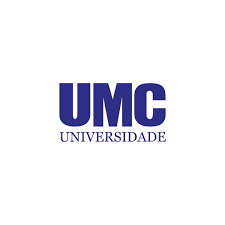 INVESTIMENTO
Como se relacionam Taxa de juros e investimento?
A relação entre investimento e taxa de juros é negativa e é representada por:
Taxa de juros i
Investimento I
A relação entre taxa de juros e investimento é NEGATIVA:
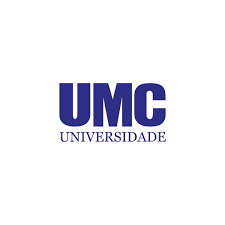 Investimento
O Produto Interno Bruto-PIB  representa a soma , em valores monetários, de todos os bens e serviços  finais produzidos em uma determinada economia.
PIB = Demanda Agregada (DA) = PRODUTO (Y) = Renda
DA  =  C  +  I  +  G

Para: C = Consumo     I= Investimento    G= Gastos do Governo
i
I
Y
DA
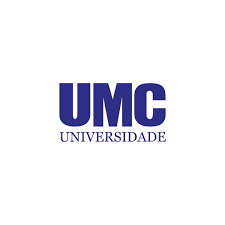 Demanda por Moeda
(depende da taxa de juros e produto)
para i
Demanda (retenção) por Moeda
A demanda real por moeda por ser dividida em: 
a- transação e precaução (Lt)
b- especulação (Ls)

L = Lt  +  Ls    Demanda Total por moeda
Quando a taxa de juros sobe, a demanda por moeda tende a diminuir. Isso ocorre porque os juros mais altos tornam mais atraente para as pessoas e empresas manterem seu dinheiro em contas de poupança ou outros investimentos que oferecem um retorno maior. Em vez de manter dinheiro em espécie ou em contas correntes (que geralmente não rendem juros), as pessoas preferem investir onde podem obter melhores retornos. 

Ou seja, uma taxa de juros mais alta encoraja as pessoas a economizar e investir, diminuindo a quantidade de dinheiro que elas preferem manter em forma líquida.
A´´
i´´
A
Taxa de juros i
i
A´
i´
L´´
L
L´
Demanda de moeda, L
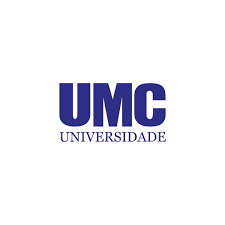 Demanda por Moeda
(depende da taxa de juros e produto)
para i
Demanda (retenção) por Moeda
Quanto maior Y                 mais os indivíduos retêm moeda para transações.
                                                  maior a demanda real por moeda.
A demanda real por moeda por ser dividida em: 
a- transação e precaução (Lt)
b- especulação (Ls)

L = Lt  +  Ls    Demanda Total por moeda
A´
A´´
i´´
L´
A
A
Taxa de juros i
Demanda por moeda, L
L
i
A´
i´
L´´
Y
L
L´
Y´
Demanda de moeda, L
Produto, Y
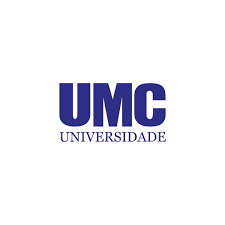 CURVA IS
Relaciona (equilíbrio) mercado de bens
para i
A curva IS (Investment-Saving) é um conceito importante na macroeconomia, que representa a relação entre a taxa de juros e o nível de renda que equilibra o mercado de bens e serviços. 

Resumo:

Inclinação Negativa: A curva IS tem inclinação negativa, o que significa que uma maior taxa de juros resulta em uma menor demanda agregada e, consequentemente, uma menor renda nacional. Isso ocorre porque taxas de juros mais altas desestimulam o investimento e o consumo.

Equilíbrio no Mercado de Bens: A curva IS mostra todos os pontos onde o mercado de bens está em equilíbrio, ou seja, onde a demanda agregada é igual à oferta agregada.
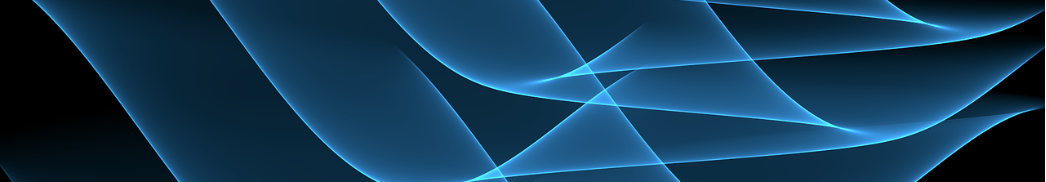 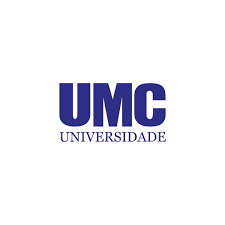 CURVA IS
Relaciona (equilíbrio) mercado de bens
para i
para i
A
Z
DA  =  C     +     I     +     G
Demanda Agregada, DA
para i´ >  i
A´
Z´
Y´
Y
Produto, Y
A´
A´
i´
i´
Taxa de juros i
Curva IS
Taxa de juros i
A
A
i
i
I´
Y´
Y
I
Investimento, I
Produto, Y
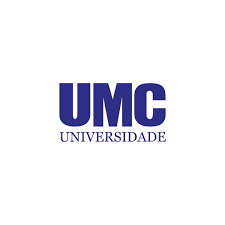 Cenário de aumento de Taxa de Juros
para i
Juros + 3%   -6,9%
Redução demanda por moeda
Demanda por produto cai
Receita de Vendas
1.000.000,00
931.000,00
(-) CPV
500.000,00
465.500,00
Lucro operacional
500.000,00
465.500,00
Maior esforço para vender
(-) Despesa com Vendas
50.000,00
55.000,00
(-) Despesa adm
40.000,00
40.000,00
Aumento juros deixa a dívida mais cara
(-) Despesas Financeiras
10.000,00
11.000,00
Lucro Antes Impostos
400.000,00
359.500,00
(-) Impostos
168.000,00
150.990,00
(-) Resultado do Exercício
232.000,00
208.510,00
- 10,1 %
Relação:  Taxa de Juros e Receita
Ano A-1
-2,3 %
Receita
+ 1 %
Juros
Ano A-3
3,1 %
Receita
- 2 %
Juros
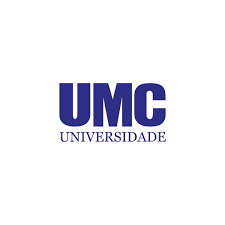 Cenário de aumento de Taxa de Juros
para i
Juros + 3%   -6,9%
Receita de Vendas
1.000.000,00
931.000,00
(-) CPV
600.000,00
558.600,00
Lucro operacional
400.000,00
372.400,00
(-) Despesa com Vendas
80.000,00
90.000,00
(-) Despesa adm
60.000,00
60.000,00
(-) Despesas Financeiras
210.000,00
231.000,00
Lucro Antes Impostos
50.000,00
- 8.600,00
(-) Impostos
21.000,00
(-) Resultado do Exercício
29.000,00
- 8.600,00
- 129,6%
Relação:  Taxa de Juros e Receita
Ano A-1
-2,3 %
Receita
+ 1 %
Juros
Ano A-3
3,1 %
Receita
- 2 %
Juros
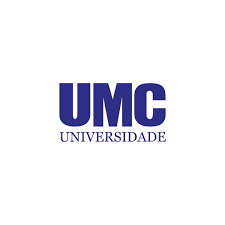 CURVA LM
Relaciona (equilíbrio) mercado monetário
para i
A curva LM (Liquidity Preference-Money Supply) é uma parte crucial na análise macroeconômica, representando a relação entre a taxa de juros e o nível de renda que equilibra o mercado monetário. 

Resumo:

Inclinação Positiva: A curva LM tem inclinação positiva, o que significa que uma maior renda nacional resulta em uma maior demanda por dinheiro, levando a uma maior taxa de juros para equilibrar o mercado monetário.

Equilíbrio no Mercado Monetário: A curva LM mostra todos os pontos onde a oferta de dinheiro é igual à demanda por dinheiro, ou seja, onde o mercado monetário está em equilíbrio.
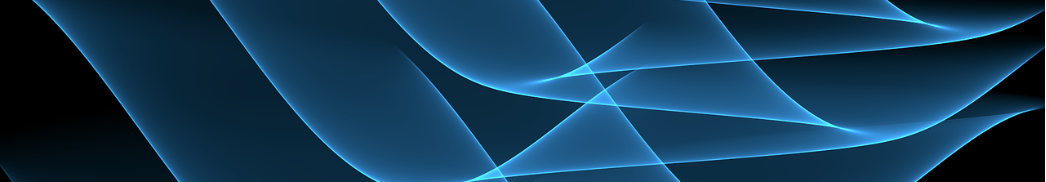 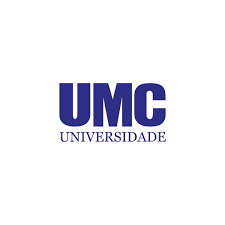 CURVA LM
Relaciona (equilíbrio) mercado monetário
para i
Demanda por Moeda
A demanda real por moeda depende da taxa de juros e renda (Produto):

Quanto maior Y                 mais os indivíduos retêm moeda para transações.
                                                maior a demanda real por moeda.
A demanda real por moeda por ser dividida em: 
a- transação e precaução (Lt)
b- especulação (Ls)

L = Lt  +  Ls    Demanda Total por moeda
A´
A´´
i´´
L´
A
A
Taxa de juros i
Demanda por moeda, L
L
i
A´
i´
L´´
Y
L
L´
Y´
Demanda de moeda, L
Produto, Y
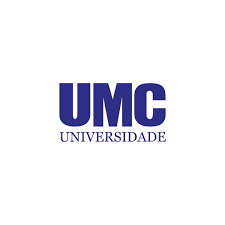 CURVA LM
Relaciona (equilíbrio) mercado monetário
para i
Oferta de Moeda
O Banco Central do Brasil (BACEN) administra a quantidade de dinheiro disponível no mercado monetário, por isso é considerada uma variável exógena neste modelo.

A oferta de moeda é representada por uma linha vertical
M
Taxa de juros i
Oferta Moeda, M
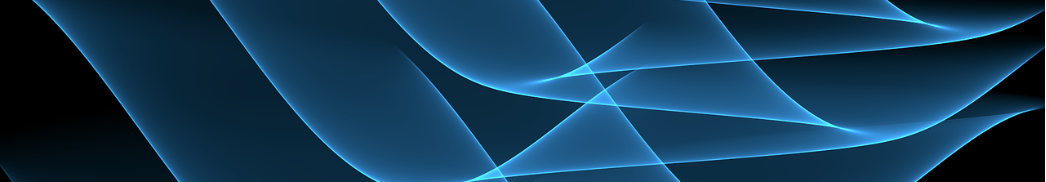 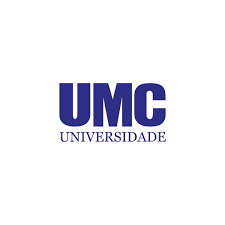 CURVA LM
Relaciona (equilíbrio) mercado monetário
para i
Derivando a curva LM
A´
L´
A
Demanda por moeda, L
L
Y
Y´
Produto, Y
M
E´
E´
i´
i´
Curva LM
Taxa de juros i
Taxa de juros i
E
E
i
i
Y
Y´
Oferta Moeda, M
Produto, Y
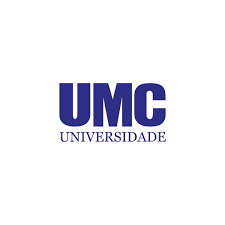 CURVA LM
Relaciona (equilíbrio) mercado monetário
para i
Derivando a curva LM
A curva LM mostra a relação entre i e Y que equilibram o mercado monetário.
Cada ponto ao longo da curva LM representa um ponto de equilíbrio no mercado monetário.
O gráfico da curva LM geralmente indica que, à medida que a renda aumenta, a taxa de juros também aumenta. Aqui está o porquê:
Demanda por moeda: Com um aumento na renda (ou PIB), as
      pessoas e empresas tendem a demandar mais moeda para 
      transações.
E´
i´
Curva LM
Taxa de juros i
E
i
Equilíbrio no mercado monetário: A curva LM representa o equilíbrio 
      entre a oferta e a demanda por moeda. Quando o PIB aumenta, para 
      manter o equilíbrio, a taxa  de juros precisa subir, de modo a 
      contrabalançar a maior demanda por moeda.
Y
Y´
Produto, Y
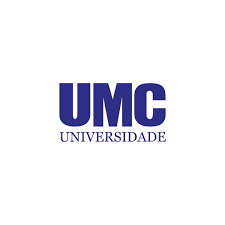 CURVA IS LM
para i
E´
A´
i´
i´
Curva IS
Taxa de juros i
Curva LM
Taxa de juros i
A
E
i
i
Y´
Y
Y´
Y
Produto, Y
Produto, Y
LM
Neste ponto o mercado de bens e o
 mercado monetário estão em equilíbrio.
Taxa de juros i
i
IS
Y
Produto, Y
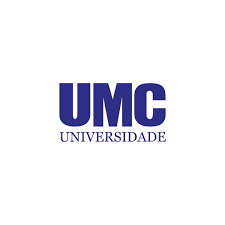 Política Monetária
Modelo IS LM
para i
A Política monetária refere-se às ações e decisões tomadas pelo banco central para controlar a quantidade de dinheiro em circulação e as taxas de juros. O objetivo principal da política monetária é garantir a estabilidade econômica, controlando a inflação, estimulando o crescimento econômico.


Existem duas formas principais de política monetária:

 Política Monetária Contracionista: Reduz a quantidade de dinheiro em circulação e aumenta as taxas de juros para controlar a inflação.

 Política Monetária Expansiva: Aumenta a quantidade de dinheiro em circulação e reduz as taxas de juros para estimular o crescimento econômico.
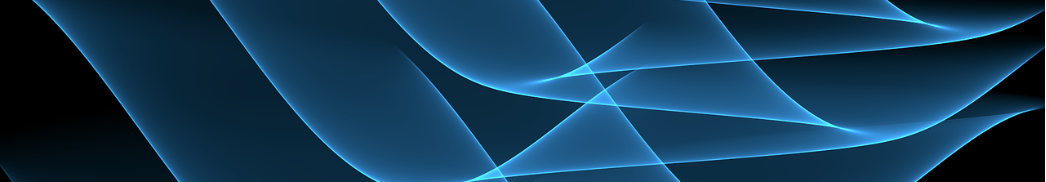 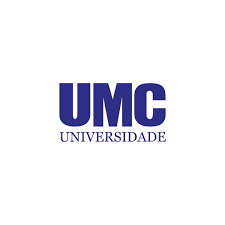 CURVA LM
Política Monetária
para i
Política monetária Contracionista

Reduz a oferta de moeda  aumenta taxa compulsório, vende títulos da dívida, aumenta taxa de juros
a curva LM se desloca para a esquerda
LM´
LM
E´
LM
i´
E
Taxa de juros i
Taxa de juros i
i
i
IS
IS
Y
Y´
Y
Produto, Y
Produto, Y
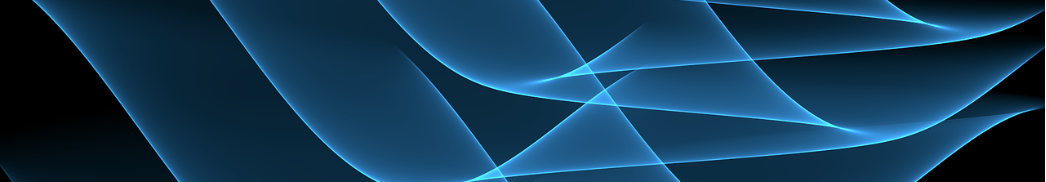 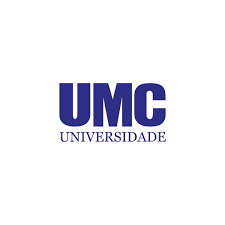 CURVA LM
Política Monetária
para i
Política monetária Contracionista
Resultado do cenário 1
Cenário 1
LM´
E´
Demanda Agregada
LM
Demanda Moeda
Produto (PIB)
Investimento
Taxa de juros
i´
E
Taxa de juros i
i
Y
DA
L
I
i
IS
Y´
Y
Produto, Y
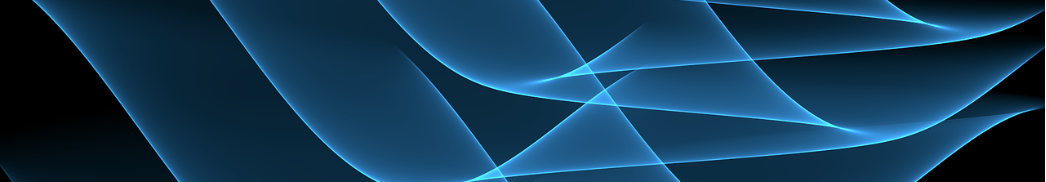 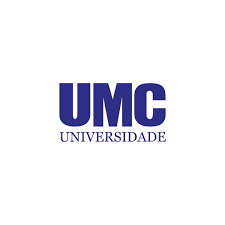 CURVA LM
Política Monetária
para i
Política monetária Expansionista

Aumenta a oferta de moeda  reduz taxa compulsório, compro títulos da dívida, reduz taxa de juros
a curva LM se desloca para a direita
LM
LM
LM´
E
Taxa de juros i
Taxa de juros i
i
i
E´
i´
IS
IS
Y
Y´
Y
Produto, Y
Produto, Y
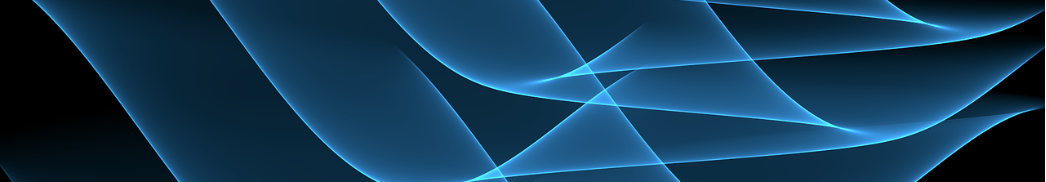 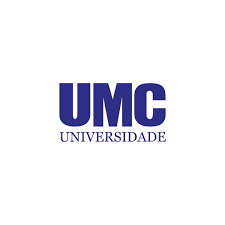 CURVA LM
Política Monetária
para i
Política monetária Expansionista
Resultado do cenário 2
Cenário 2
Demanda Agregada
Demanda Moeda
Taxa de juros
Produto (PIB)
Investimento
LM
LM´
E
Taxa de juros i
i
Y
DA
E´
L
I
i
i´
IS
Y´
Y
Produto, Y
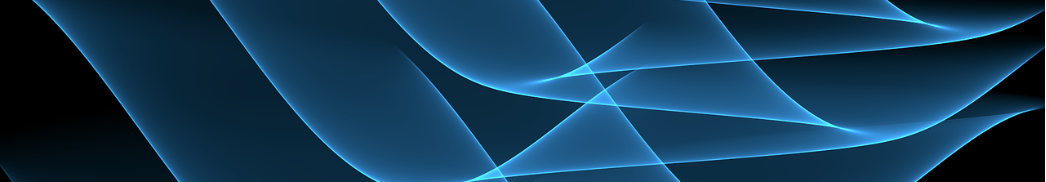 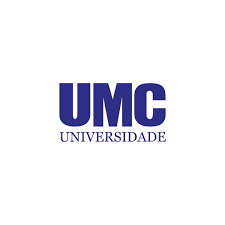 Política Fiscal
Modelo IS LM
para i
A Política fiscal é o conjunto de ações realizadas pelo governo para gerenciar a arrecadação de receitas (impostos, taxas, contribuições) e as despesas públicas. Seu principal objetivo é promover o crescimento econômico sustentável, controlar a inflação, reduzir o desemprego e garantir a estabilidade das contas públicas.


Existem duas formas principais de política fiscal:

Política Fiscal Contracionista: Busca conter o consumo e controlar a inflação mediante a redução dos gastos públicos e/ou o aumento de impostos.

Política Fiscal Expansiva: Busca estimular a economia através do aumento dos gastos públicos e/ou da redução de impostos.
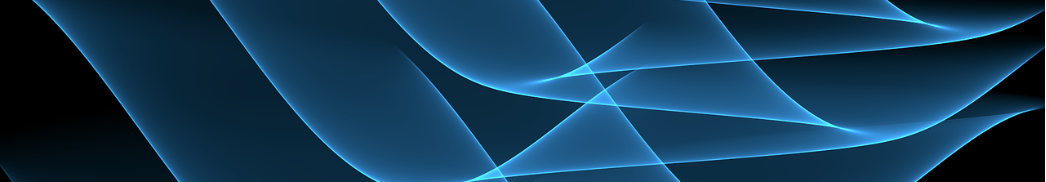 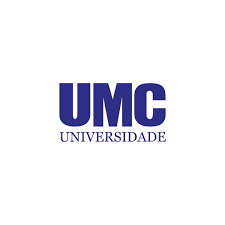 Política Fiscal
Modelo IS LM
para i
Política Fiscal Contracionista

Redução dos gastos do Governo e aumento de impostos
a curva IS se desloca para a esquerda
Quando o Y se desloca o mercado tem uma demanda menor por moeda (transações)
Como a oferta de moeda é fixa, a taxa de juros 
       precisa diminuir para equilibrar o mercado
       monetário.
LM
LM
E
Taxa de juros i
Taxa de juros i
i
i
E´
i´
IS
IS
Y´
Y
Y
Produto, Y
Produto, Y
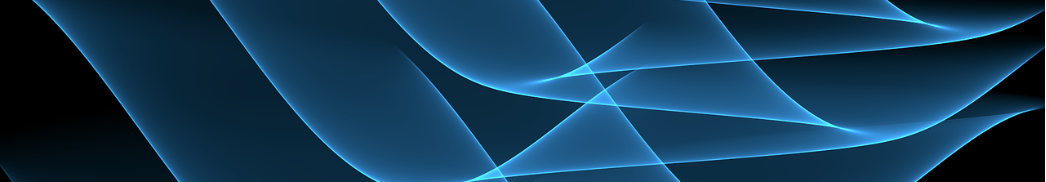 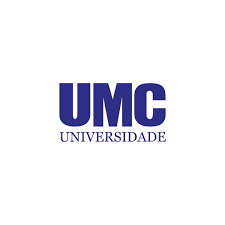 Política Fiscal
CURVA IS LM
para i
Política Fiscal Contracionista
Resultado do cenário 3
Cenário 3
Demanda Agregada
Demanda Moeda
Taxa de juros
LM
Gasto Governo
Produto (PIB)
E
Taxa de juros i
i
E´
Y
DA
L
i
i´
G
IS
Y´
Y
Produto, Y
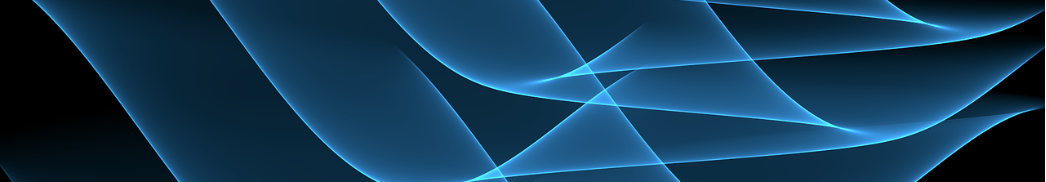 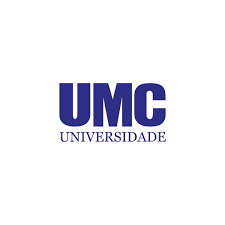 Política Fiscal
Modelo IS LM
para i
Política Fiscal  Expansionista

Aumento dos gastos do Governo ou redução de impostos
a curva IS se desloca para a direita
Quando o Y se desloca o mercado tem uma demanda maior por moeda (transações)
Como a oferta de moeda é fixa, a taxa de juros 
       precisa aumentar para equilibrar o mercado
       monetário (esterilizar o excesso de moeda)
E´
LM
LM
i´
E
Taxa de juros i
Taxa de juros i
i
i
IS
IS
Y
Y´
Y
Produto, Y
Produto, Y
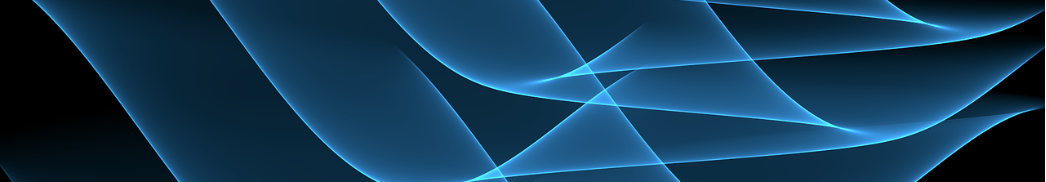 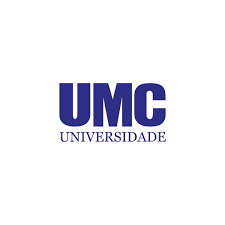 Política Fiscal
CURVA IS LM
para i
Política Fiscal Expansionista
Resultado do cenário 4
Cenário 4
Demanda Agregada
Demanda Moeda
Gasto Governo
Produto (PIB)
Taxa de juros
E´
LM
i´
E
Taxa de juros i
i
Y
DA
L
i
G
IS
Y
Y´
Produto, Y
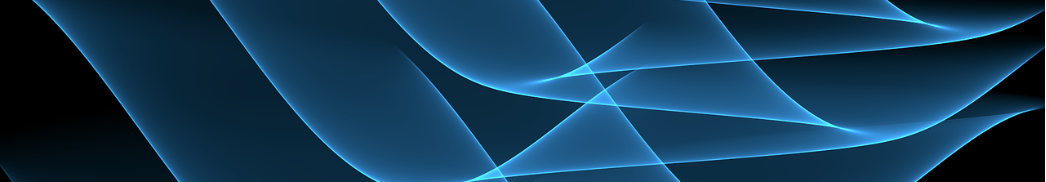 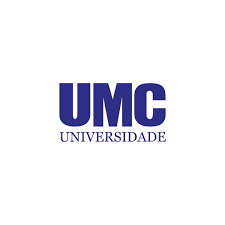 Impactos do Câmbio
para i
A taxa de câmbio é o valor de uma moeda em relação a outra. As variações na taxa de câmbio podem ocorrer devido a diversos fatores: políticas monetárias, condições econômicas e e especulação nos mercados financeiros.
Aumento na taxa de câmbio X Inflação
Redução na taxa de câmbio X Inflação
Importações mais caras: Quando a moeda local se desvaloriza, os bens importados ficam mais caros.

Custo de produção: Empresas que dependem de matérias-primas importadas enfrentam custos mais altos, repassando esses custos para os consumidores.

Inflação de demanda: Com os produtos importados mais caros, a demanda por produtos nacionais pode aumentar, pressionando os preços internos.
Importações mais baratas: A moeda mais forte reduz o custo dos bens importados.

 Redução nos custos de produção: Empresas que utilizam insumos importados têm custos mais baixos, podendo repassar essas economias aos consumidores.

 Inflação controlada: Com preços mais baixos de importados e insumos, a inflação tende a ser menor.
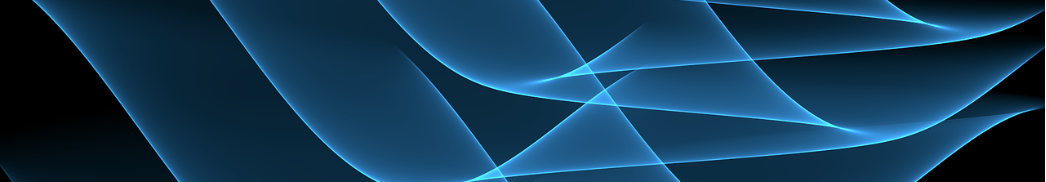 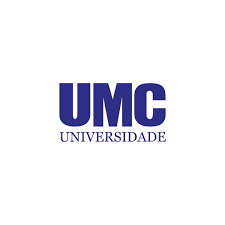 Impactos do Câmbio
para i
Aumento na taxa de câmbio  e a expectativa da taxa  de juros
Redução na taxa de câmbio e a expectativa da Taxa de juros
Expectativas de inflação: A depreciação (aumento US$) do R$ pode aumentar as expectativas de inflação, levando o banco central a aumentar a taxa de juros para controlar a inflação.

Estímulo à exportação: Uma moeda mais fraca pode estimular as exportações.
Controle da inflação: Com o R$ mais forte, a inflação pode ser controlada, permitindo ao banco central reduzir a taxa de juros.

Incentivo ao consumo e investimento: Juros mais baixos incentivam o consumo e o investimento, estimulando o crescimento econômico.
US$
US$
US$
US$
6,00
5,80
6,00
6,30
Custo do produto US$ 100
Custo do produto US$ 100
R$ 600,0
R$ 600,0
R$ 580,0
R$ 630,0
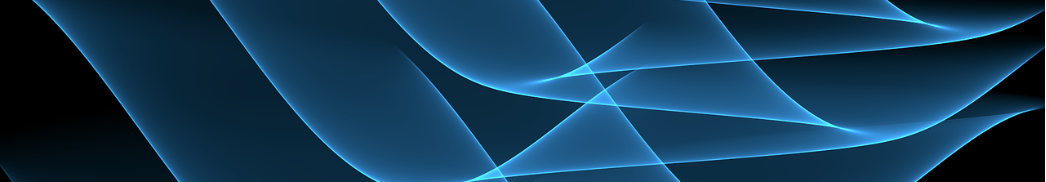 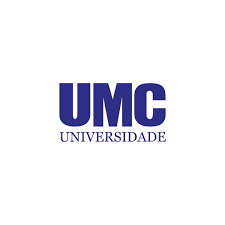 Impactos do Câmbio
para i
Política Fiscal Expansionista
Resultado do cenário 5
Cenário 5
Produto (PIB)
Investimento
Taxa de juros
Inflação
Dólar
Aumento do dólar
Y
I
i
IPCA
US$
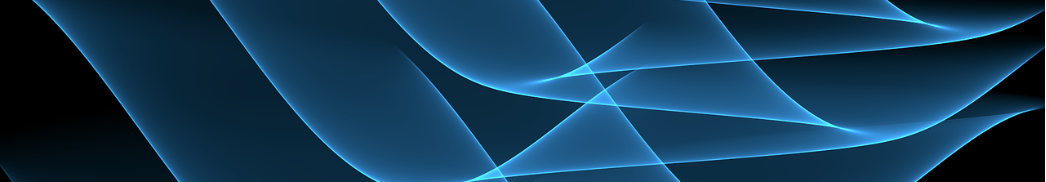 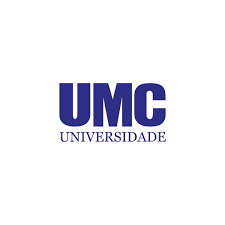 Impactos do Câmbio
para i
Política Fiscal Expansionista
Resultado do cenário 6
Cenário 6
Produto (PIB)
Investimento
Taxa de juros
Inflação
Dólar
Diminuição do dólar
Y
I
i
IPCA
US$
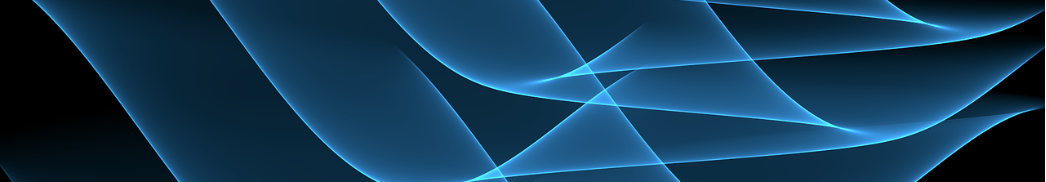 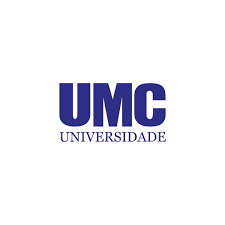 Cenários
para i
Demanda Agregada
Demanda Moeda
Produto (PIB)
Investimento
Taxa de juros
Y
DA
L
I
i
Cenário 1
Y
DA
L
I
i
Cenário 2
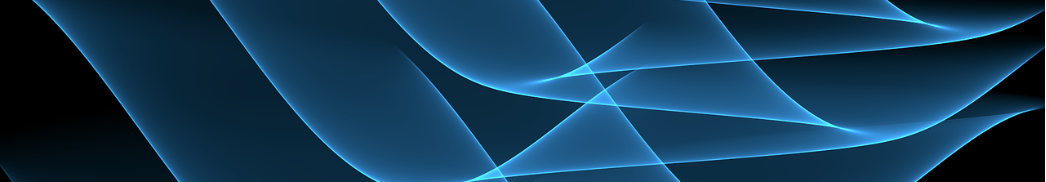 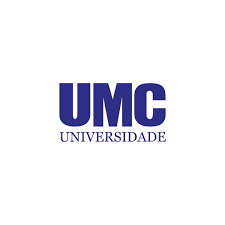 Cenários
para i
Demanda Agregada
Demanda Moeda
Taxa de juros
Gasto Governo
Produto (PIB)
Cenário 3
Y
DA
L
i
G
Y
DA
L
i
G
Cenário 4
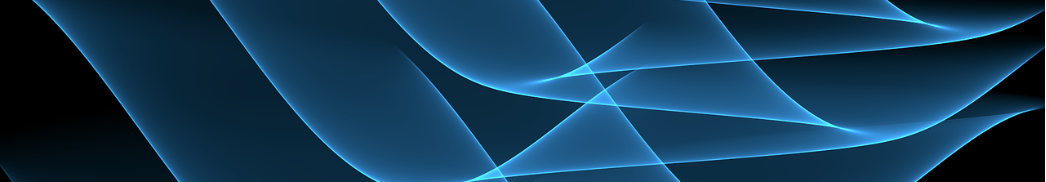 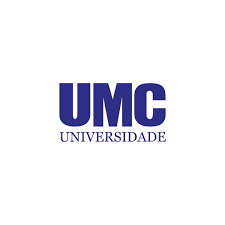 Cenários
para i
Produto (PIB)
Investimento
Taxa de juros
Inflação
Dólar
Y
I
i
Cenário 5
IPCA
US$
Y
I
i
IPCA
US$
Cenário 6
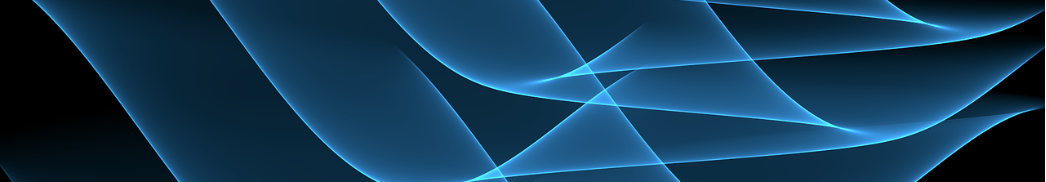 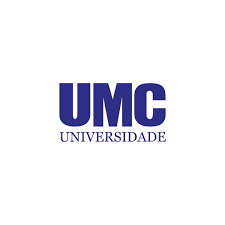 Curva de Phillips
para i
A teoria sugere que altas taxas de inflação conduzem a baixas taxas de desemprego, e o inverso também é verdadeiro.
Longo prazo
c
Inflação, in
a
b
c
a
b
Desemprego, d
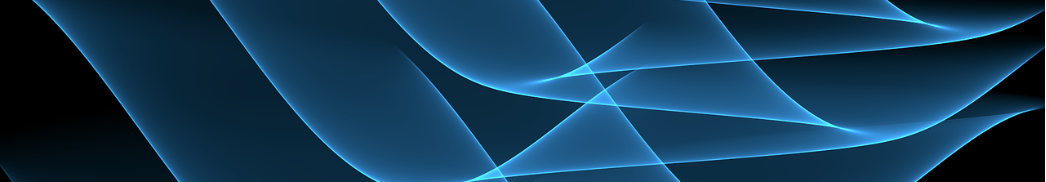 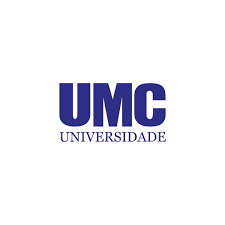 CURVA LM
Política Monetária
para i
Política monetária Contracionista
Resultado do cenário 1
Cenário 6
LM´
E´
LM
Demanda Agregada
Demanda Moeda
Desemprego
Produto (PIB)
Investimento
Taxa de juros
i´
E
Taxa de juros i
i
d
Y
DA
L
I
i
IS
Y´
Y
Produto, Y
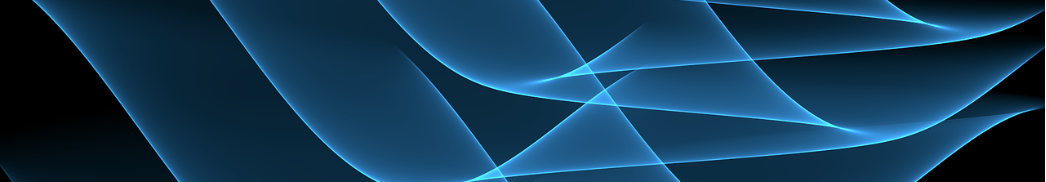 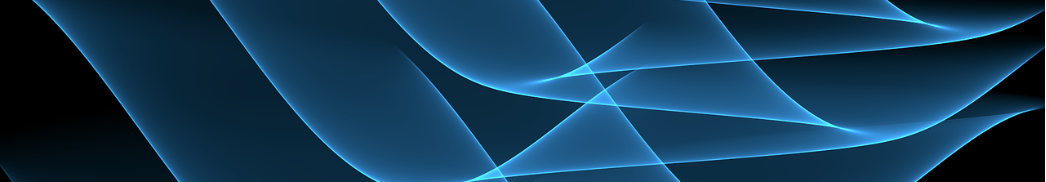 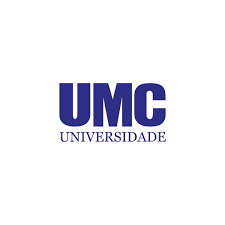 Cenários (inflação)
para i
Perspectivas esperadas:
Inflação ultrapassa expectativas e vai para dois dígitos
BACEN eleva agressivamente o juros
Aumento significativo da dívida

Impactos esperados: 
Aumento significativo da dívida
Redução nas receitas
Pressão sobre a margem de lucro

Ações:
Renegociação de prazos e condições da dívida
Política de repasse de custos
Revisão de despesas operacionais
Cenário atual
Cenário 1
Dívidas de curto e longo prazo
Margem bruta de 45%
Inflação moderada, mas com tendência de alta
Política monetária restritiva
Empresas enfrentando pressão de custos
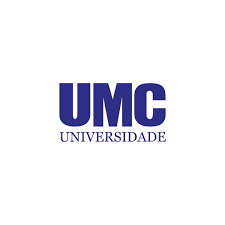 Cenários (inflação)
para i
Perspectivas esperadas:
Inflação alta, mas sem aumento abrupto dos juros.
Crescimento PIB anêmico, dificultando geração de receita

Impactos esperados: 
Dificuldade de aumentar preços (fraca demanda)
Pressão nos custos de produção
Risco de aumento na inadimplência de clientes

Ações:
Diversificação de receita (novos mercados)
Redução de dependência  de insumos dolarizados
Reestruturação do prazo da dívida
Cenário atual
Cenário 2
Dívidas de curto e longo prazo
Margem bruta de 45%
Inflação moderada, mas com tendência de alta
Política monetária restritiva
Empresas enfrentando pressão de custos
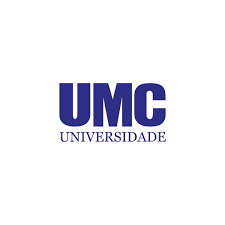 Cenários (inflação)
para i
Perspectivas esperadas:
Aumento da inflação devido a choques externos
Escassez de insumos e aumento de preço de matéria-prima
Volatilidade cambial

Impactos esperados: 
Aumento de custos de importação
Desvalorização moeda local
Necessidade de rever preço de forma constante

Ações:
Hedge cambial para minimizar riscos
Desenvolver relacionamento com fornecedores locais
Revisão de contratos e cláusulas de reajuste em dólar
Cenário atual
Cenário 3
Dívidas de curto e longo prazo
Margem bruta de 45%
Inflação moderada, mas com tendência de alta
Política monetária restritiva
Empresas enfrentando pressão de custos
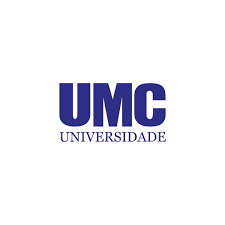 Cenários (inflação)
para i
Conclusão
O aumento de inflação representa desafios significativos para 
        as empresas

Estratégias financeiras e operacionais é essencial para mitigar riscos

Acompanhamento contínuo do ambiente macroeconômico permite 
        reações mais ágeis e eficazes.
Cenário atual
Dívidas de curto e longo prazo
Margem bruta de 45%
Inflação moderada, mas com tendência de alta
Política monetária restritiva
Empresas enfrentando pressão de custos
Objetivos
Monitoramento constante da política macroeconômica e dos indicadores
        de inflação

Renegociação de dívidas com taxas fixas e prazos mais longos

Diversificação de fontes de receitas e fornecedores

Revisão periódica de orçamentos e planos de precificação
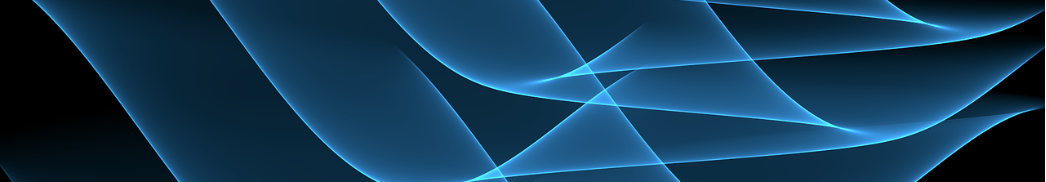 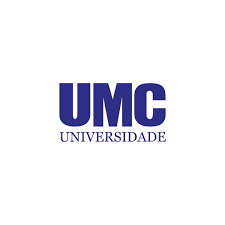 Cenários (gasto público)
para i
Aumento dos gastos com financiamento via endividamento
Governo aumenta gastos financiados por emissão de dívida
Pressão sobre o juros devido a necessidade de atrair 
        investidores
Deterioração da percepção de risco e possível desvalorização 
        da moeda

Impactos esperados: 
Aumento do custo de empréstimo e manutenção da dívida
Diminuição do apetite do mercado para financiamento 
        corporativo
Volatilidade cambial afetando insumos e outros custos
        operacionais

Ações:
Renegociação de dívida com taxas de juros fixas
Proteção cambial para reduzir riscos de desvalorização
Maior eficiência operacional para absorver possíveis custos
        extras
Cenário atual
Cenário 1
Dívidas de curto e longo prazo
Margem bruta de 45%
Expansão dos gastos públicos visando acelerar
o crescimento econômico
Aumento do déficit fiscal e riscos para a dívida
pública
Pressão inflacionária e possíveis reações da política
monetária
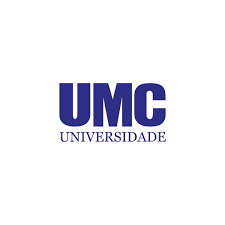 Cenários (gasto público)
para i
Aumento dos gastos com expansão da Base Monetáriasa
Governo financia gastos através de emissão de moeda
Risco de inflação acelera a queda do poder de compra
BACEN pode reagir com elevação brusca de juros

Impactos esperados: 
Redução de consumo devido à perda do poder aquisitivo
Aumento de custo de produção
Dificuldade em reajustar preços sem perder competitividade

Ações:
Planos de precificação dinâmicas para ajustes rápidos
Redução de dependência de insumos dolarizados
Foco em eficiência de produção e otimização de processos
Cenário atual
Cenário 2
Dívidas de curto e longo prazo
Margem bruta de 45%
Expansão dos gastos públicos visando acelerar
o crescimento econômico
Aumento do déficit fiscal e riscos para a dívida
pública
Pressão inflacionária e possíveis reações da política
monetária
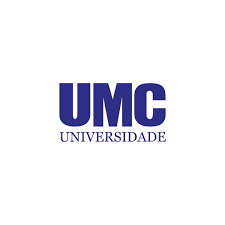 Cenários (gasto público)
para i
Aumento dos Gastos com Expansão do Setor Público
Crescimento da máquina pública e maior intervenção estatal
Aumento da carga tributária para financiar novos gastos
Possível impacto no ambiente de negócio

Impactos esperados: 
Aumento de impostos reduzindo a margem de lucro
Maior burocracia e regulação, dificultando operações
Risco de perda de competitividade para empresas

Ações:
Plano tributário para otimizar carga fiscal
Digitalização e automação para reduzir custos com
        processos burocráticos
Exploração de incentivos fiscais e linhas de financiamento 
        púublico
Cenário atual
Cenário 3
Dívidas de curto e longo prazo
Margem bruta de 45%
Expansão dos gastos públicos visando acelerar
o crescimento econômico
Aumento do déficit fiscal e riscos para a dívida
pública
Pressão inflacionária e possíveis reações da política
monetária
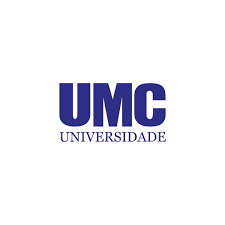 Cenários (gasto público)
para i
Conclusão
O aumento de gastos do governo pode gerar impactos significantes para
        empresas endividadas

A capacidade de antecipação e reação rápida a mudanças macroeconômicas
        é essencial

Medidas de gestão financeira e planos operacionais podem minimizar riscos
        e aproveitar oportunidades
Cenário atual
Dívidas de curto e longo prazo
Margem bruta de 45%
Expansão dos gastos públicos visando acelerar
o crescimento econômico
Aumento do déficit fiscal e riscos para a dívida
pública
Pressão inflacionária e possíveis reações da política
monetária
Objetivos
Monitoramento constante das políticas fiscais e monetárias

Diversificação de fontes de financiamento para reduzir dependência de 
        crédito bancário

Redução de custos fixos e melhoria da eficiência operacional

Avaliação contínua de riscos fiscais e cambiais
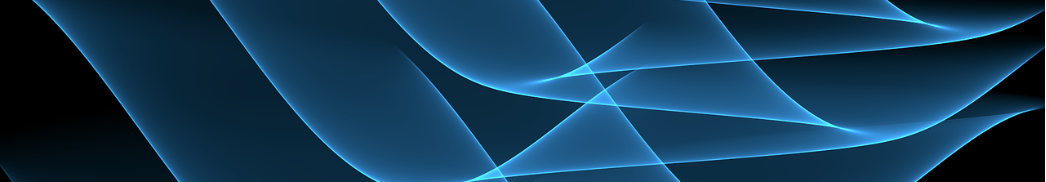 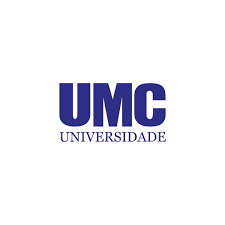 Cenários (aumento do dólar)
para i
Apreciação forte e rápida do dólar
Conflitos internacionais elevam a incerteza global
Investidores buscam refúgio no dólar, aumentando a sua
        valorização
Moedas emergentes desvalorizam rapidamente

Impactos esperados: 
Aumento do custo da dívida e de insumos importados
Redução de competitividade frente empresas estrangeiras
Pressão inflacionária

Ações:
Hedge cambial para minimizar exposição
Substituição de fornecedores internacionais por locais
Reestruturação de passivos para reduzir dívida
Cenário atual
Cenário 1
Dívidas de curto e longo prazo
Margem bruta de 45%
Tensões geopolíticas aumentando a demanda global 
por dólares
Redução de liquidez em mercados emergentes
Pressão inflacionária devido ao aumento de custos de
importação
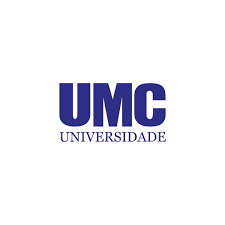 Cenários (aumento do dólar)
para i
Alta contínua do dólar com instabilidade prolongada
Conflitos e sanções econômicas geram uma tendência de alta 
        dólar por longo período
Empresas têm tempo para adaptação, mas enfrentam custos 
        crescentes
Inflação global pressiona os bancos centrais a subirem juros

Impactos esperados: 
Custos de operação se elevam gradualmente
Dificuldade de repassar custos ao consumidor sem perda de
        demanda
Necessidade de renegociação com fornecedores e credores

Ações:
Exploração de novos mercados para diversificar receitas
Ajustes de precificação para mitigar impacto da alta cambial
Investimento em inovação e eficiência produtiva para reduzir
        custos
Cenário atual
Cenário 2
Dívidas de curto e longo prazo
Margem bruta de 45%
Tensões geopolíticas aumentando a demanda global 
por dólares
Redução de liquidez em mercados emergentes
Pressão inflacionária devido ao aumento de custos de
importação
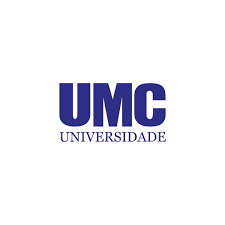 Cenários (aumento do dólar)
para i
Dólar alto com redução do crescimento global
Fortalecimento do dólar do dólar combinado com recessão
        global 
Queda de demanda externa prejudicando exportações
Empresas enfrentam queda de receita e dificuldades 
        financeiras

Impactos esperados: 
Menos oportunidades de exportação devido à retratação
        no mercado global
Redução da liquidez e aumento do riso de crédito
Pressão para corte de custos e eficiência operacional

Ações:
Revisão de estrutura de endividamento para evitar altas
        taxas de juros
Redução de despesas fixas e otimização de processos
Estabelecimento de parcerias estratégicas para fortalecer 
        fluxo de caixa (PMP, linhas em bancos0
Cenário atual
Cenário 3
Dívidas de curto e longo prazo
Margem bruta de 45%
Tensões geopolíticas aumentando a demanda global 
por dólares
Redução de liquidez em mercados emergentes
Pressão inflacionária devido ao aumento de custos de
importação
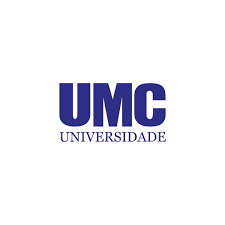 Cenários (aumento do dólar)
para i
Conclusão
O aumento do dólar devido a pressões geopolíticas representa riscos 
        significativos para empresas endividadas

Empresas devem antecipar os efeitos da volatilidade cambial e adotar 
        estratégias financeiras robustas.

Monitoramento contínuo do mercado é essencial para respostas rápidas 
        e eficazes.
Cenário atual
Dívidas de curto e longo prazo
Margem bruta de 45%
Tensões geopolíticas aumentando a demanda global 
por dólares
Redução de liquidez em mercados emergentes
Pressão inflacionária devido ao aumento de custos de
importação
Objetivos
Implementação de hedge cambial para proteger a margem operacional

Diversificação de fornecedores para reduzir a dependência de importações

Planejamento financeiro considerando diferentes cenários de alta do dólar

Investimento em eficiência operacional para absorver custos adicionais